Министерство образования РМ
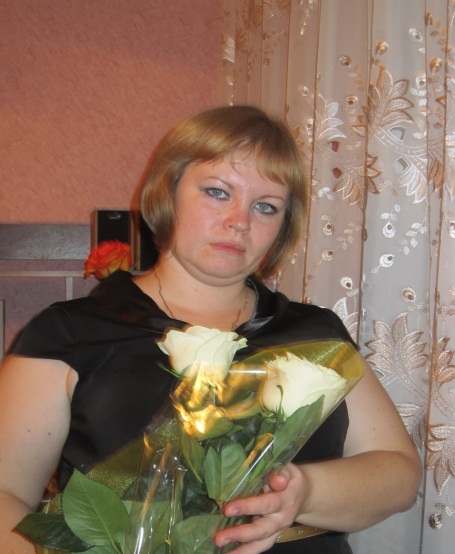 Портфолио Новиковой  Татьяны Владимировнывоспитателя МАДОУ «Центр развития ребенка – детский сад №3» городского округа Саранск
Дата рождения: 29 ноября 1981года
Профессиональное образование: высшее,  МГПИ им. М.Е. Евсевьева,
специальность «Педагогика и методика дошкольного образования»
Стаж педагогической работы (по специальности): 11 лет
Общий трудовой стаж: 17 лет
Наличие квалификационной категории: первая квалификационная
категория
Дата последней аттестации: Приказ №516 от 23.05.2018
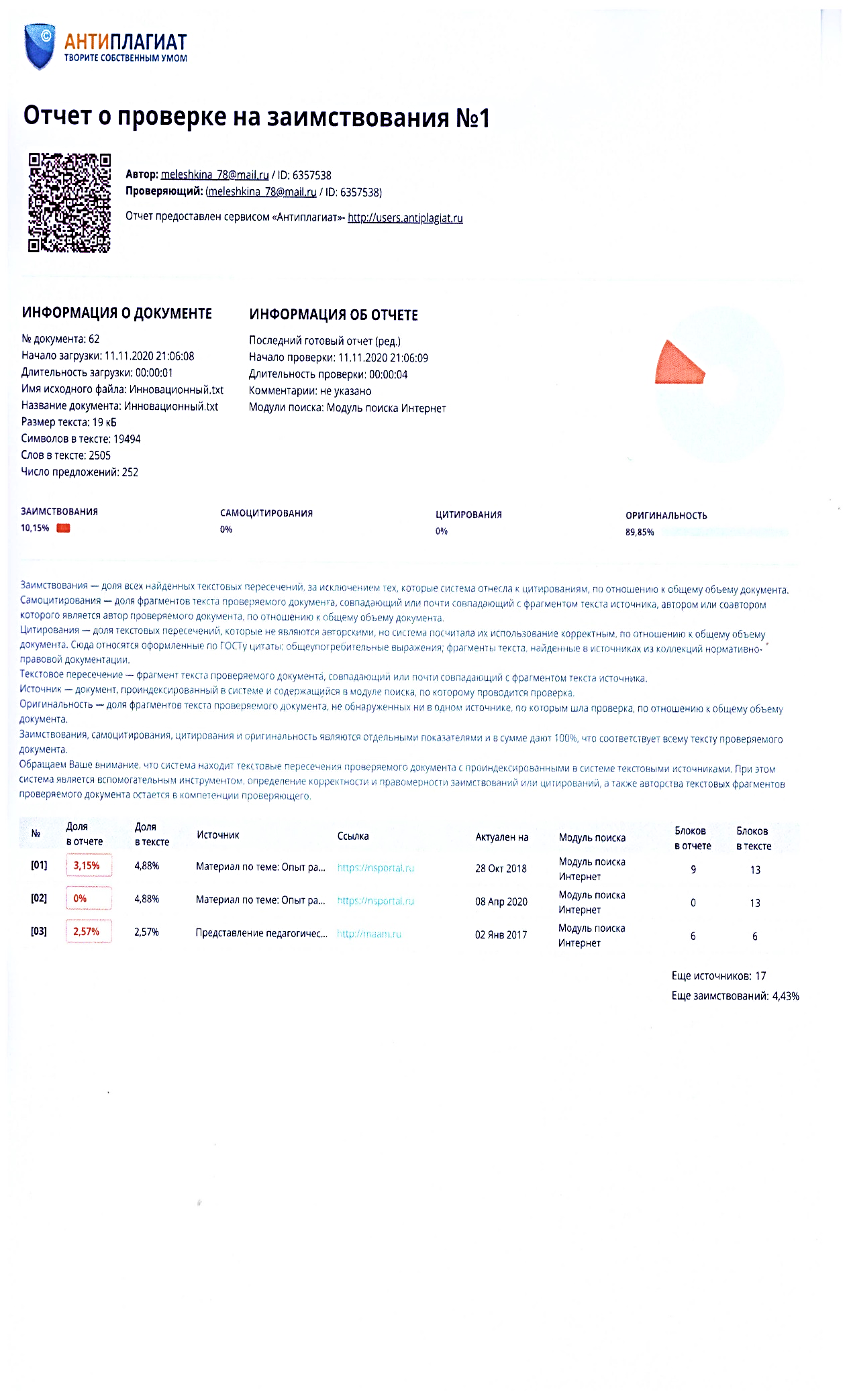 https://ds3sar.schoolrm.ru/sveden/employees/41767/360467/?bitrix_include_areas=Y&clear_cache=Y
1.Участие в инновационной               (экспериментальной) деятельности
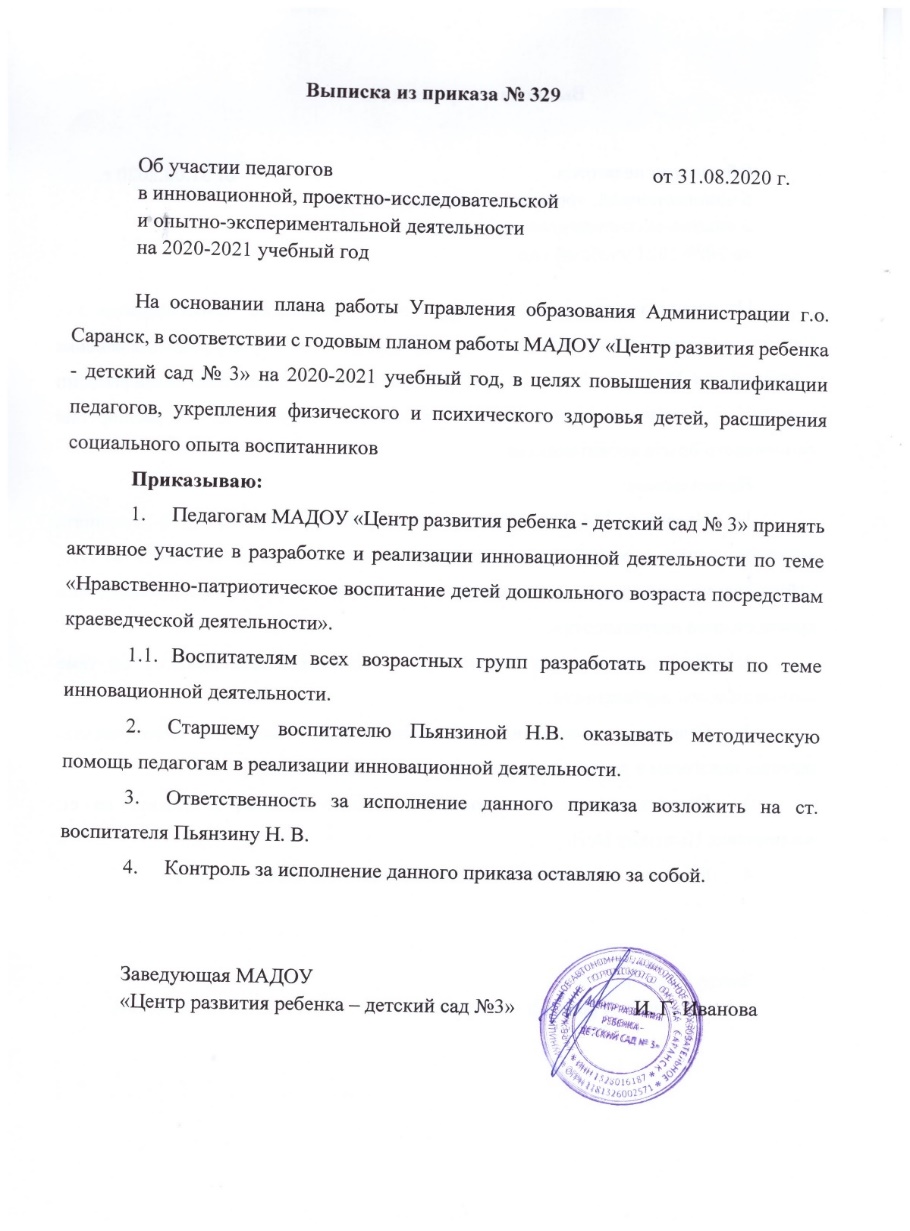 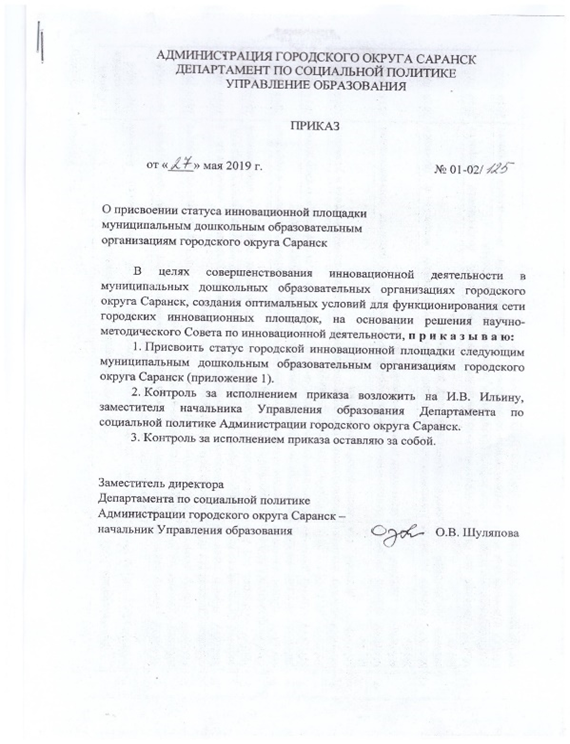 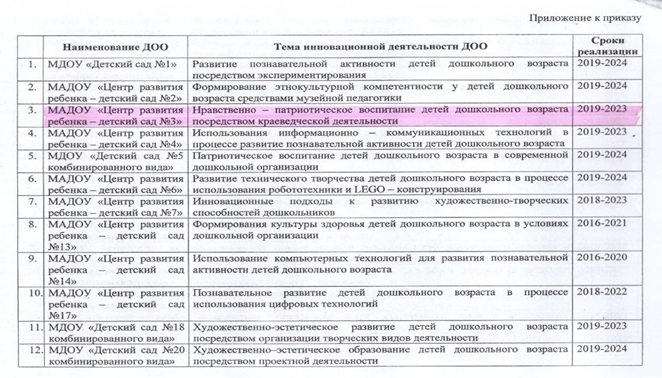 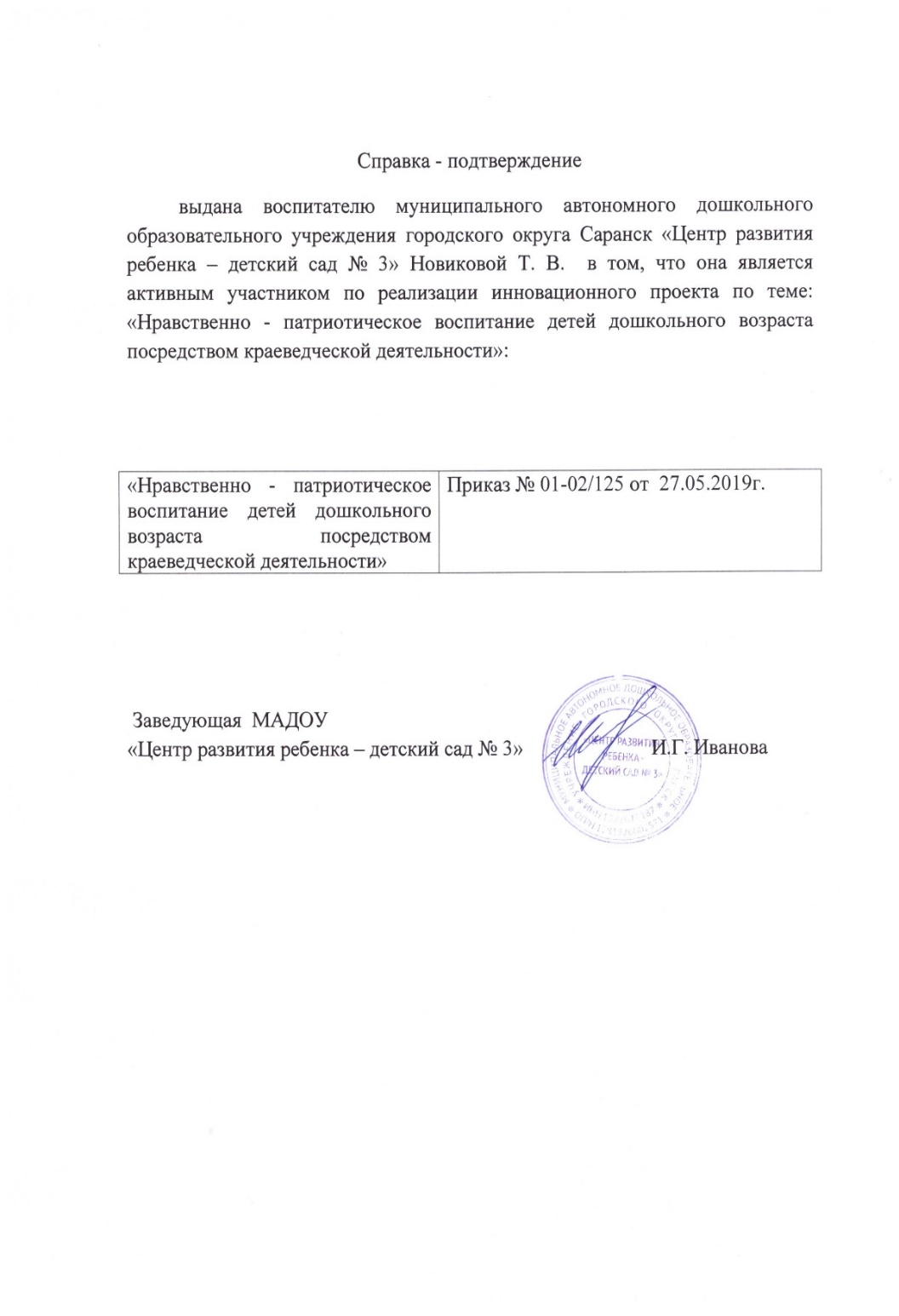 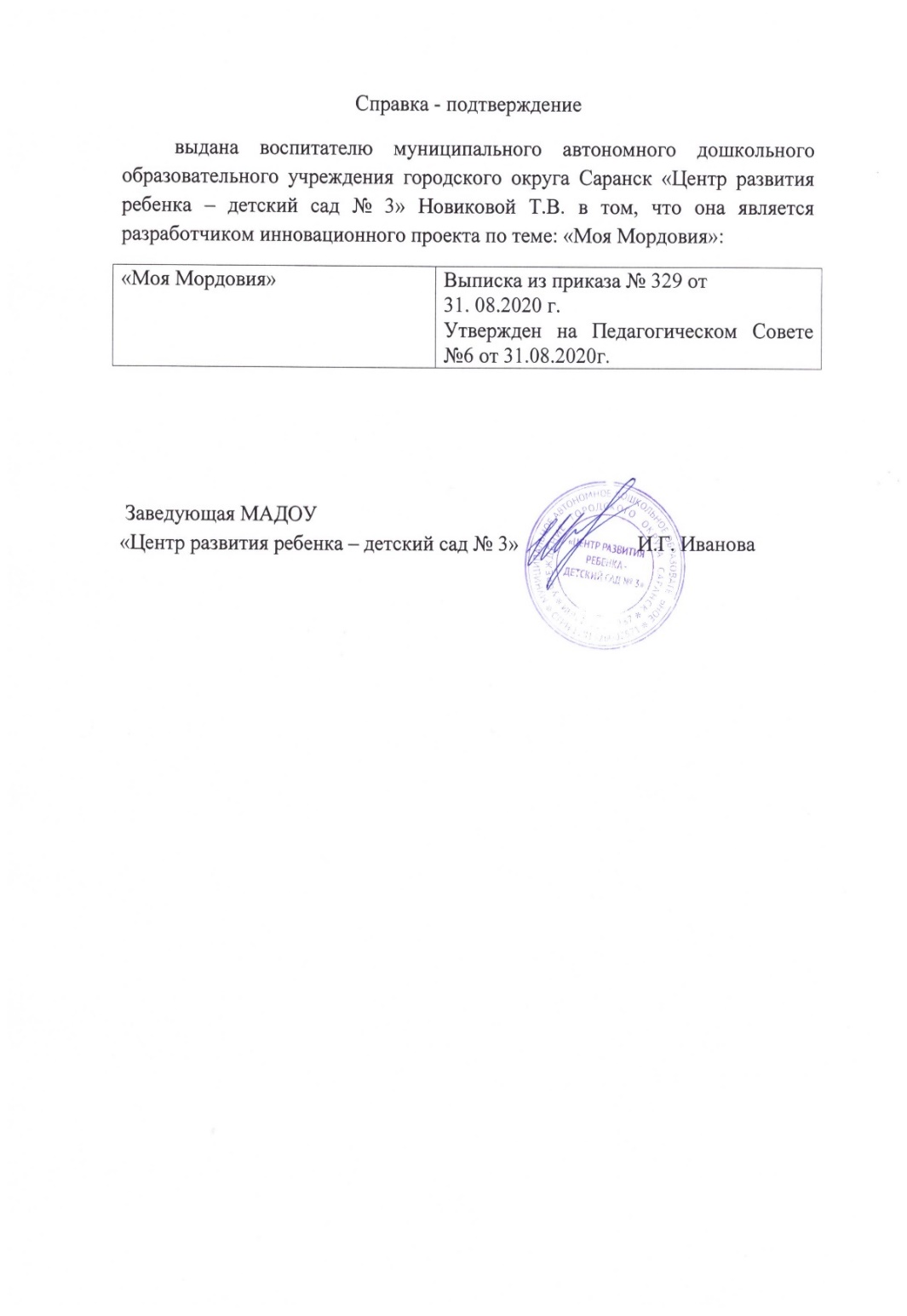 2. Наставничество
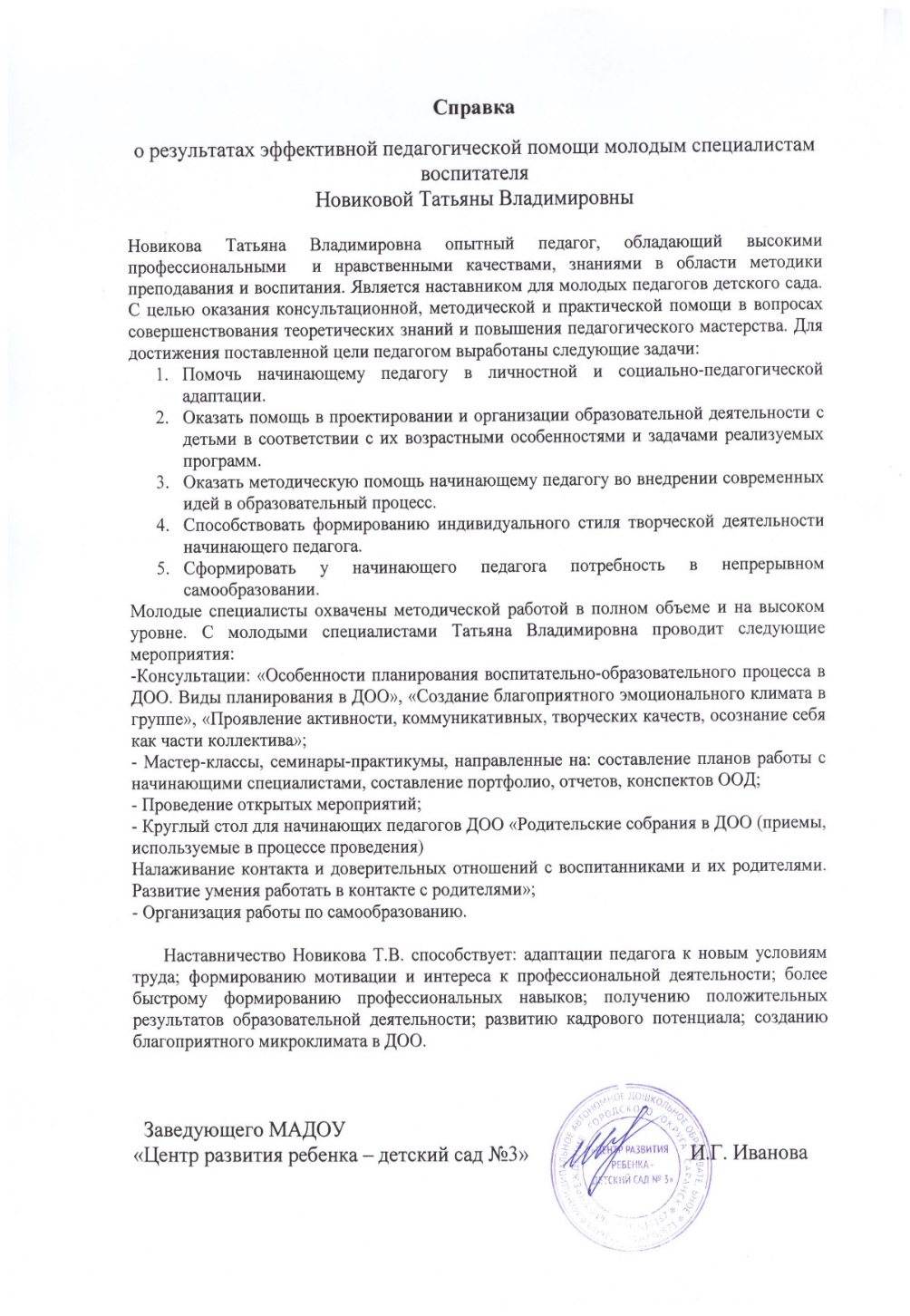 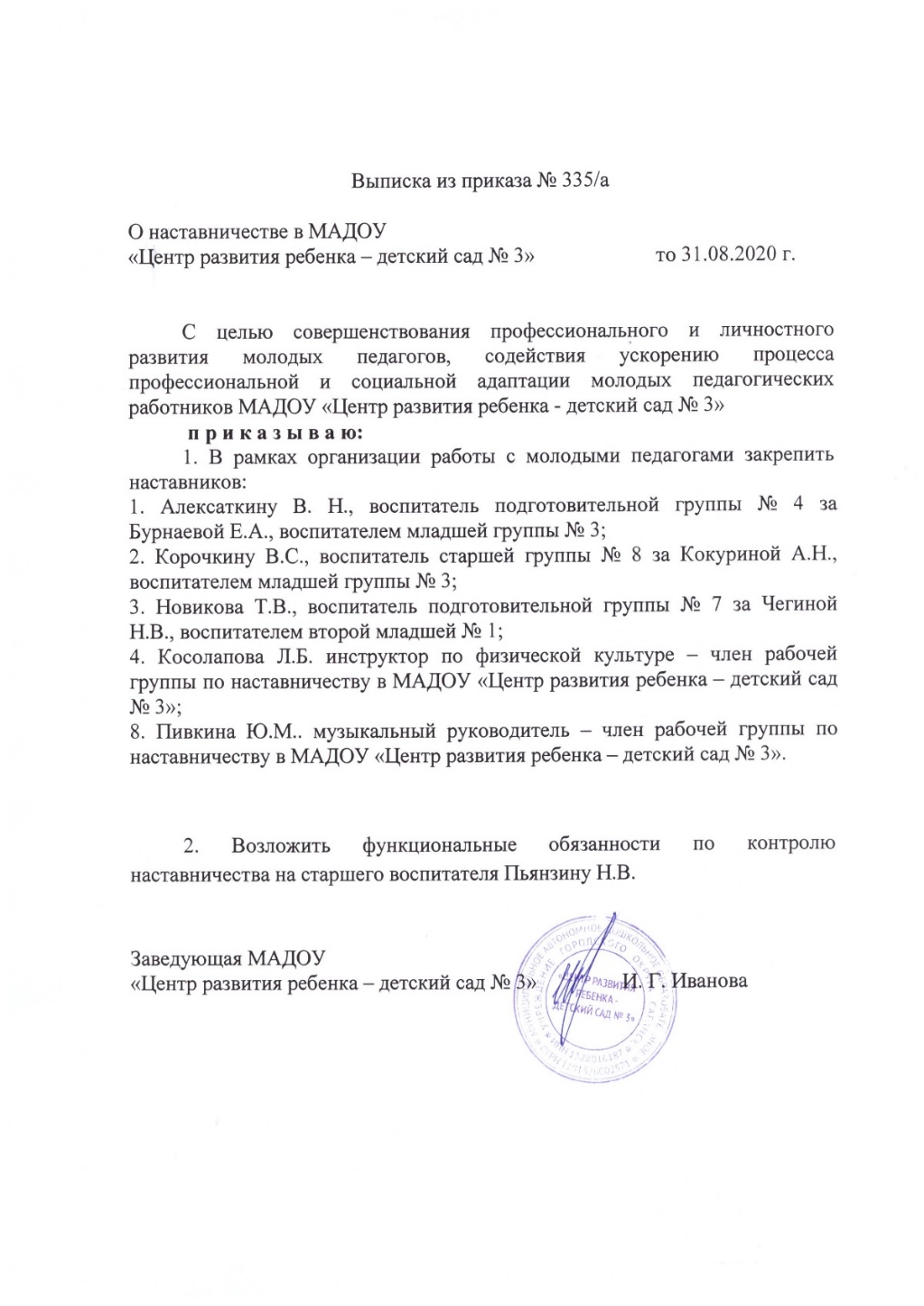 3.Наличие публикаций
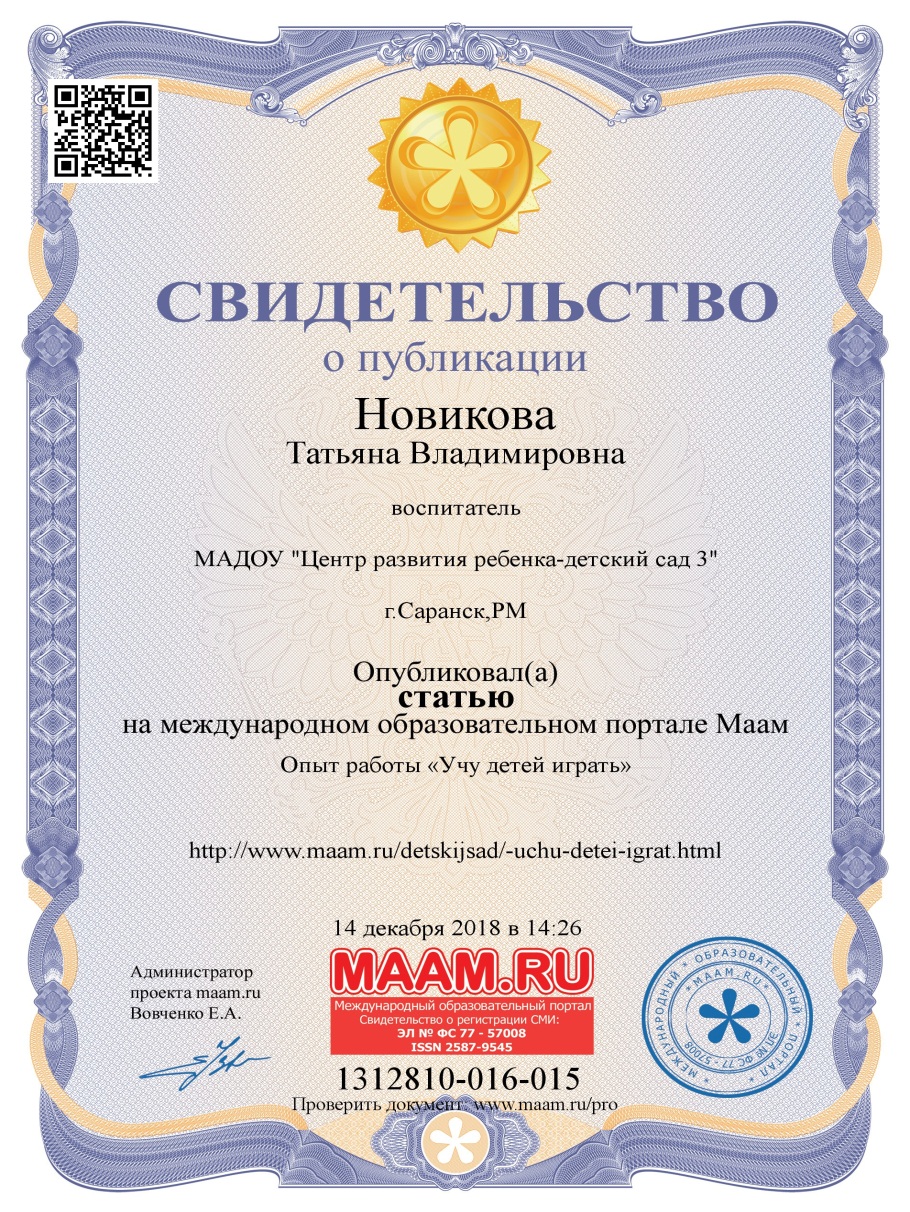 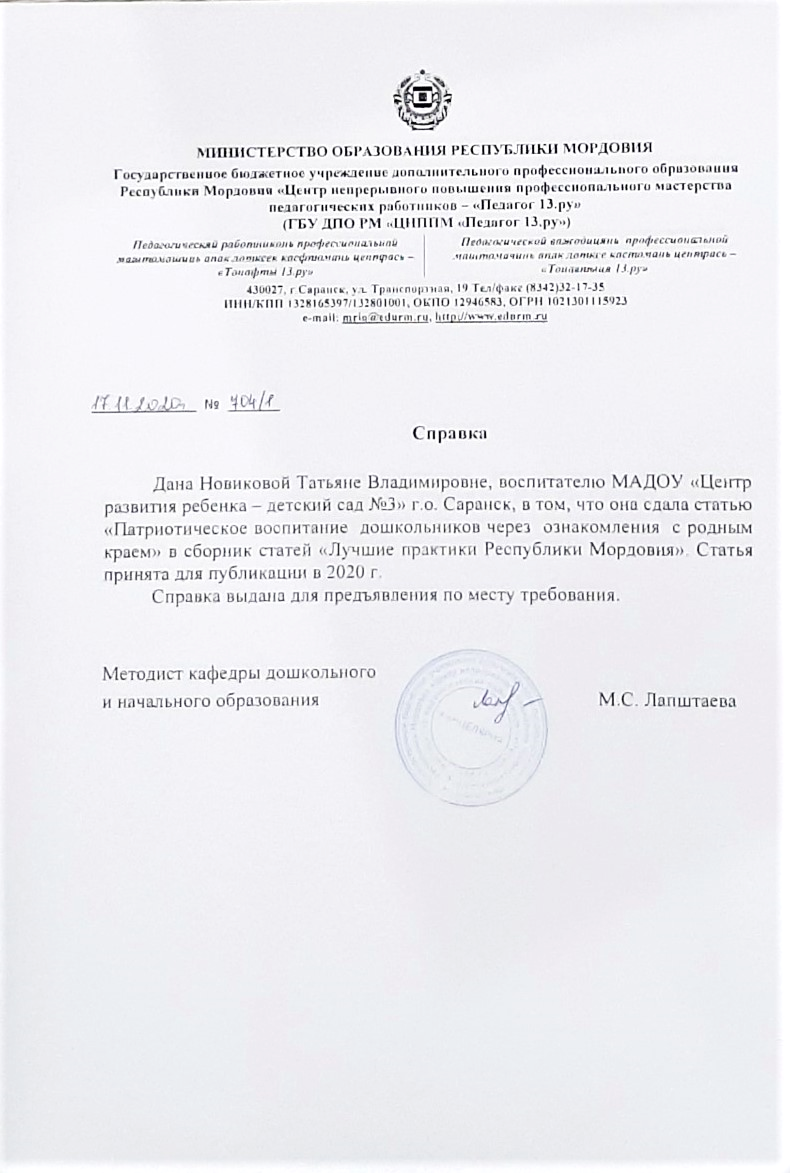 4. Результаты участия воспитанников  в :            конкурсах, выставках, турнирах, соревнованиях,                                   акциях, фестивалях.
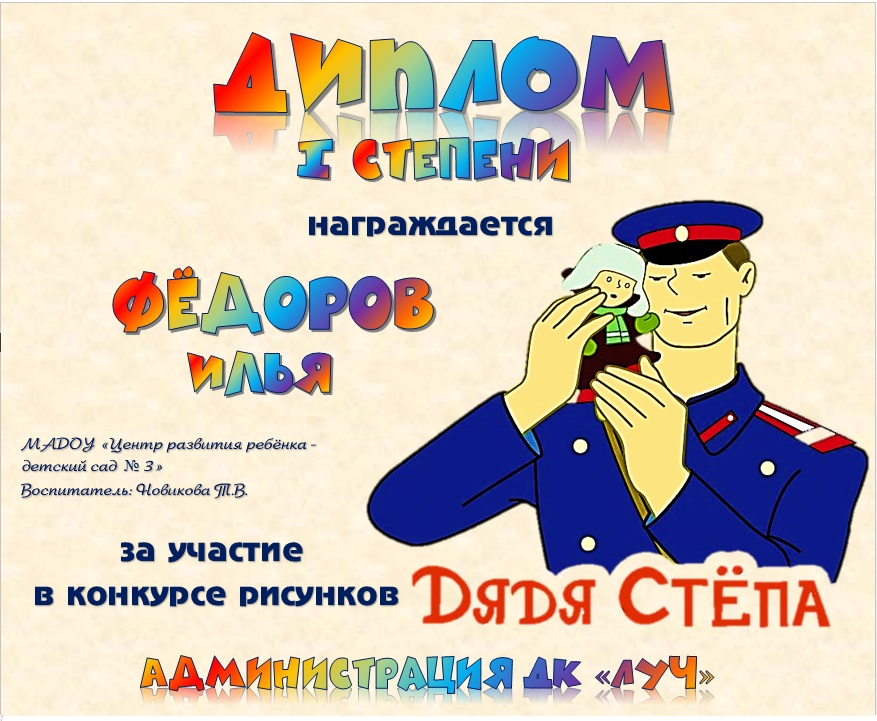 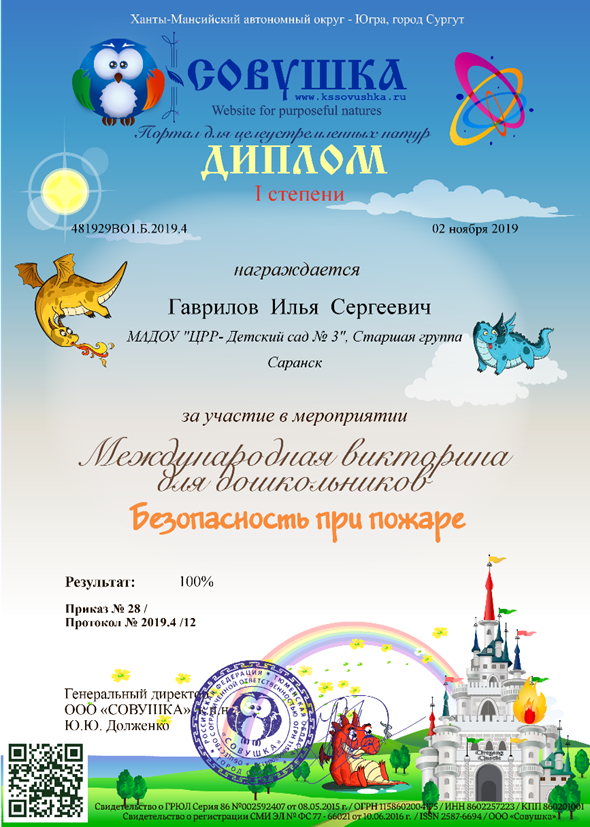 5.Наличие авторских программ, 
методических   пособий
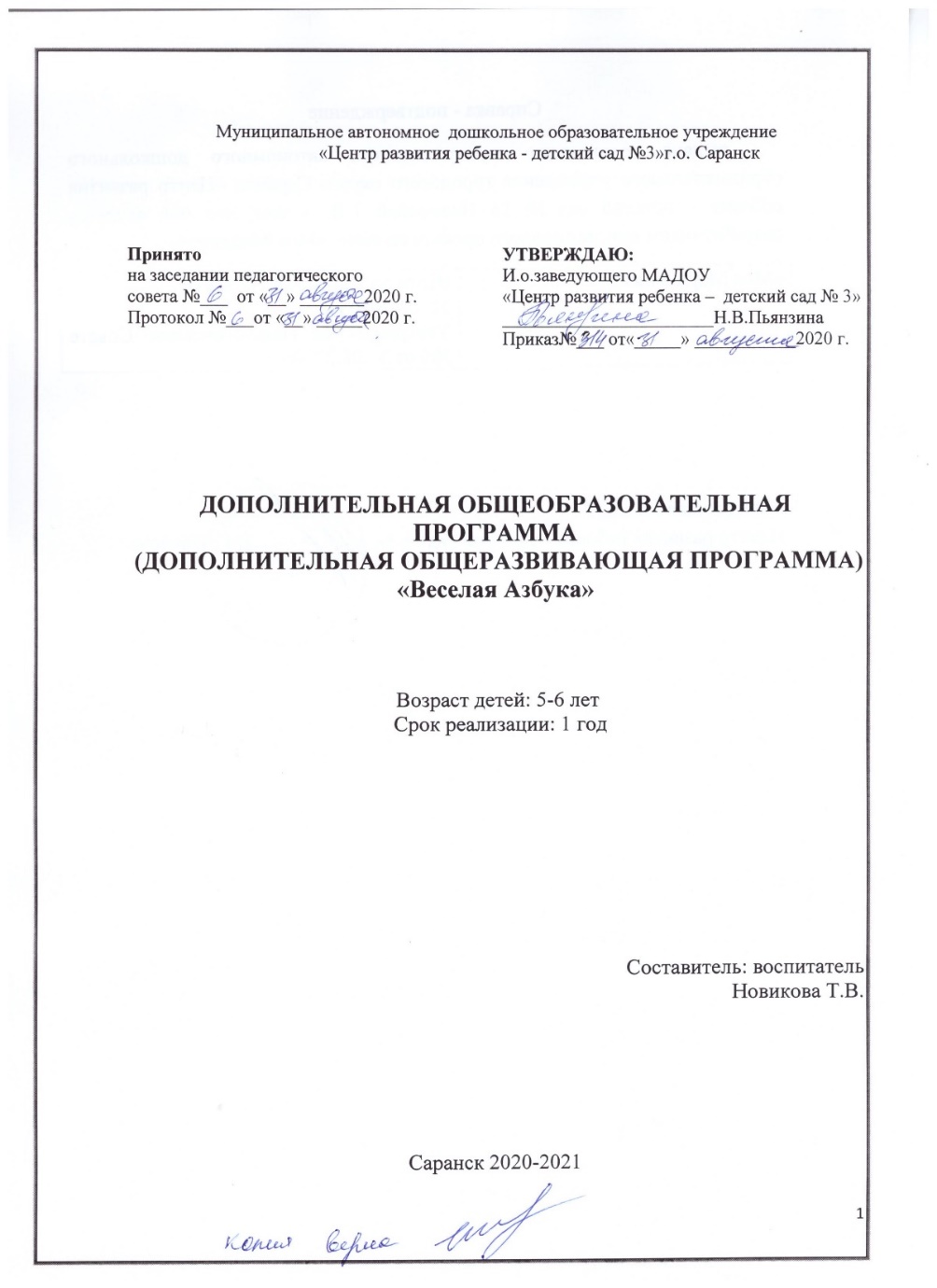 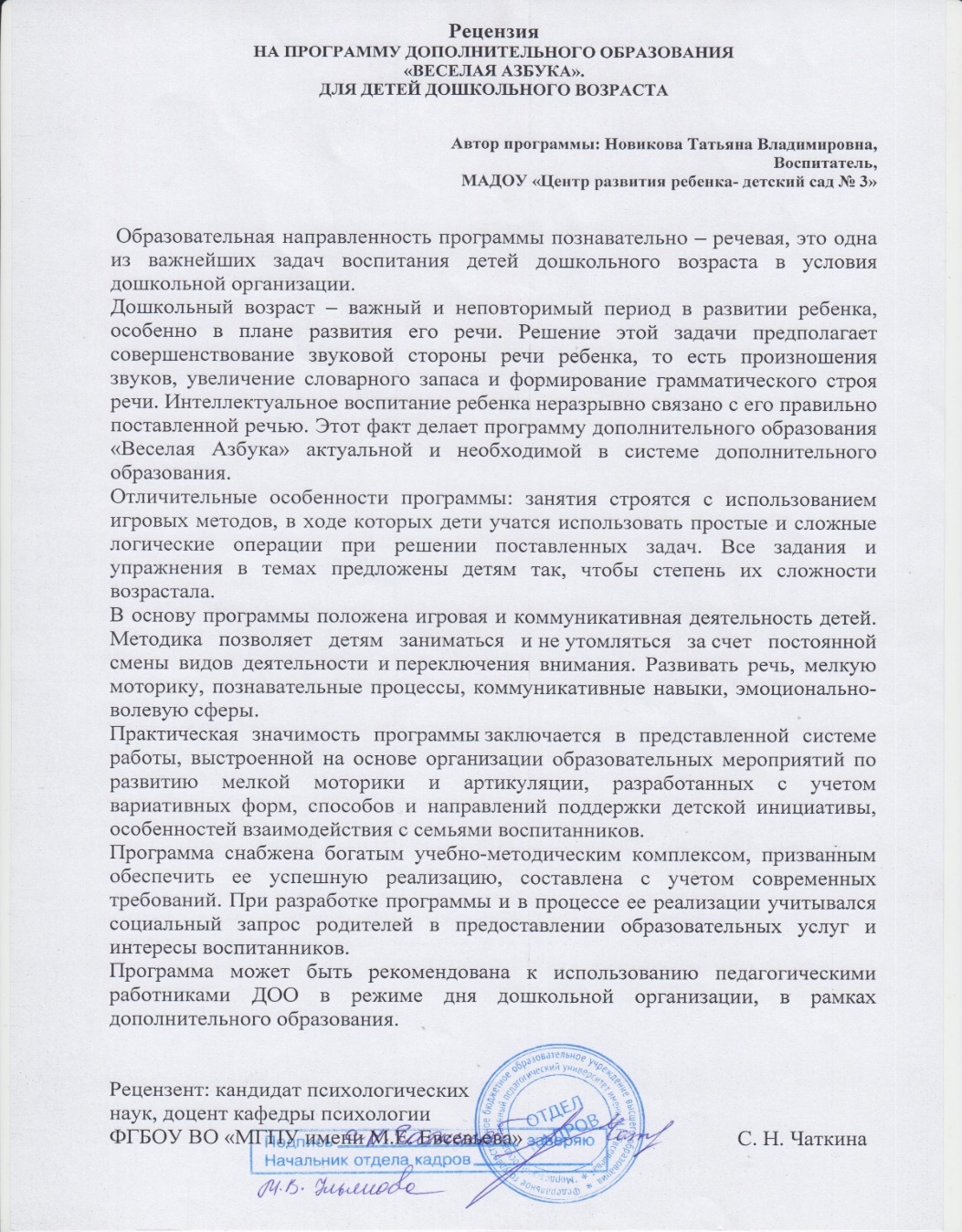 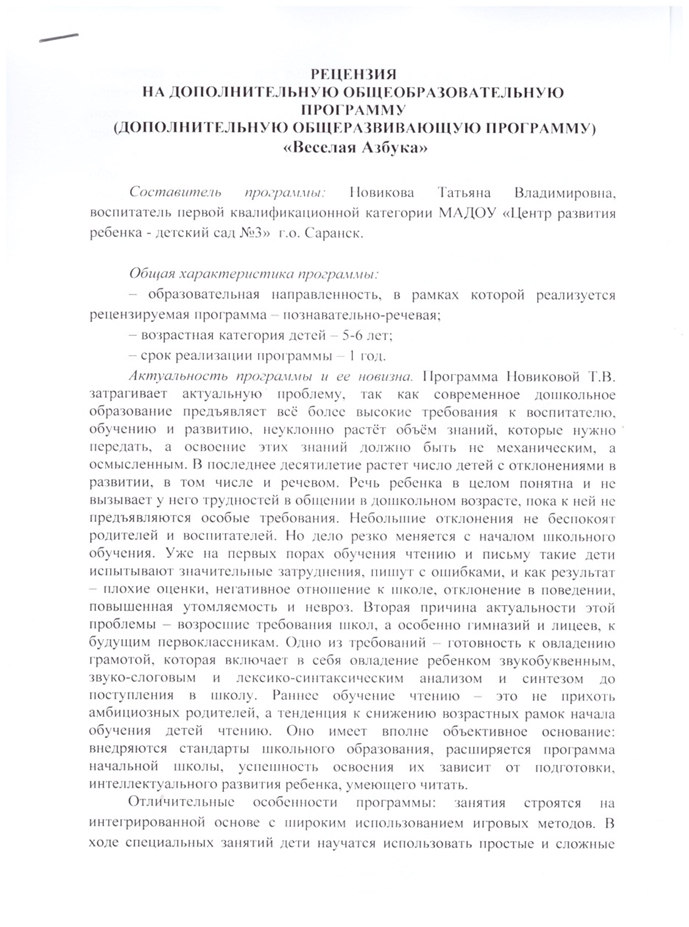 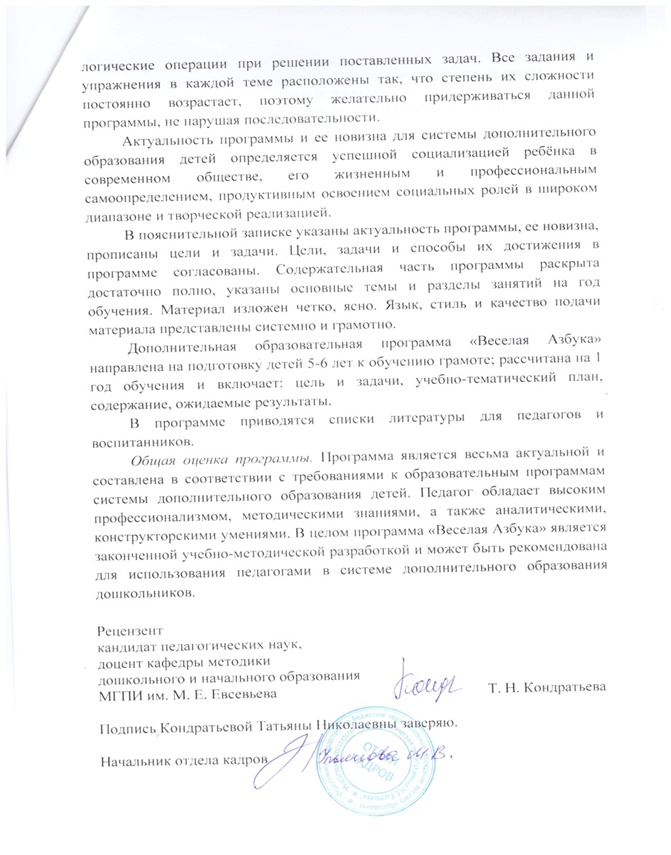 6.  Выступления на заседаниях методических советов, научно-практических конференциях, педагогических чтениях, семинарах, форумах, радиопередачах (очно).
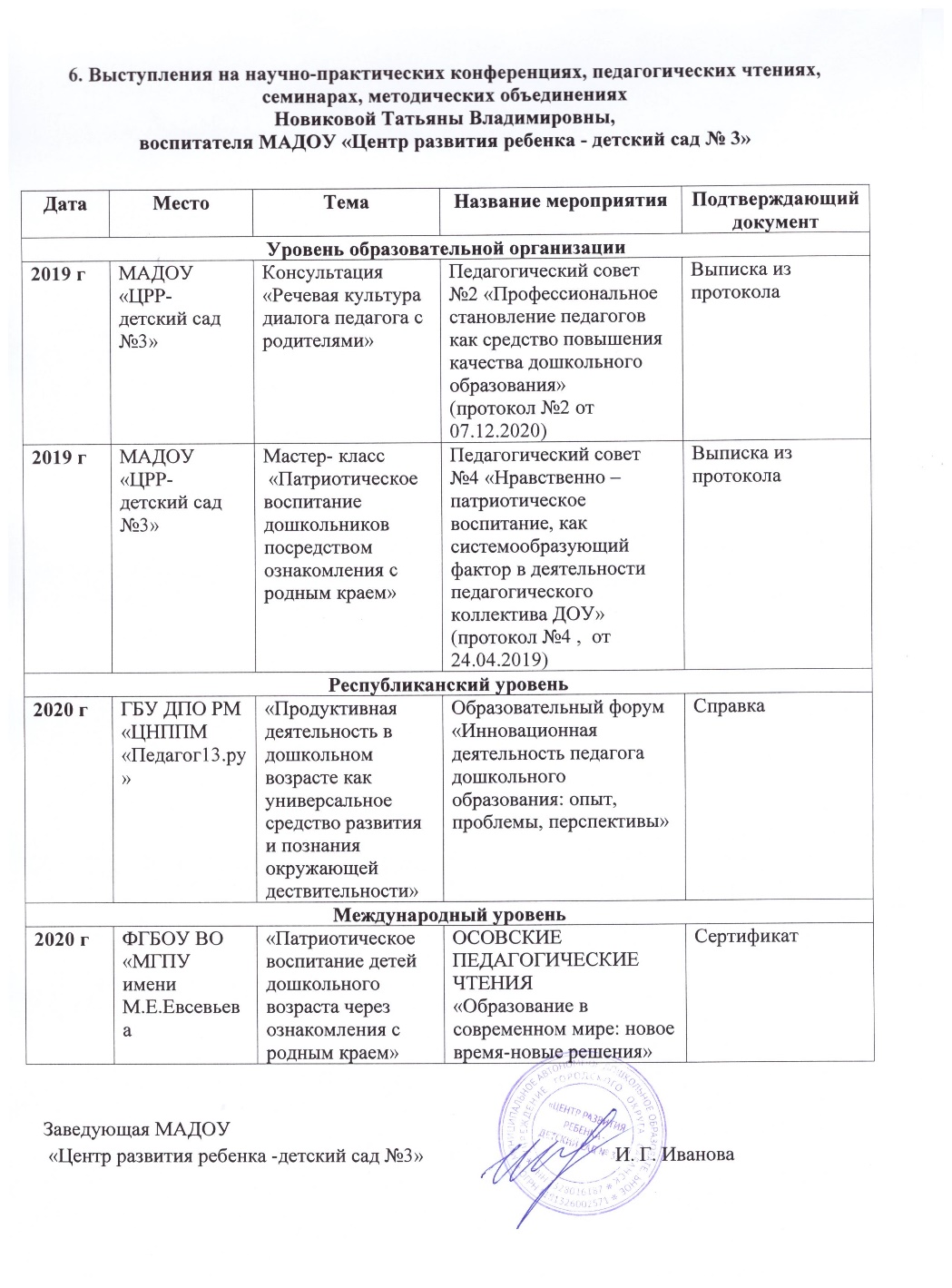 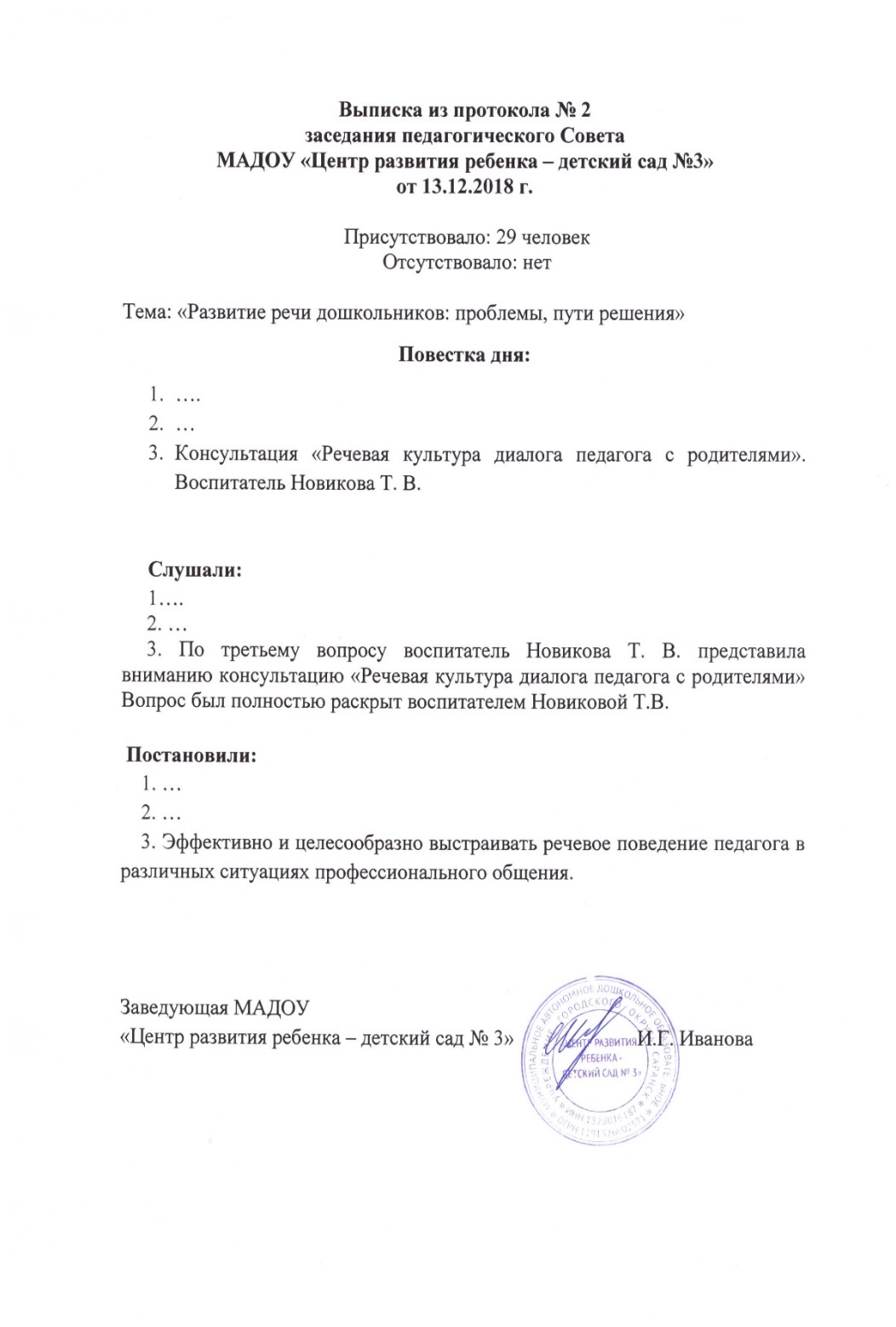 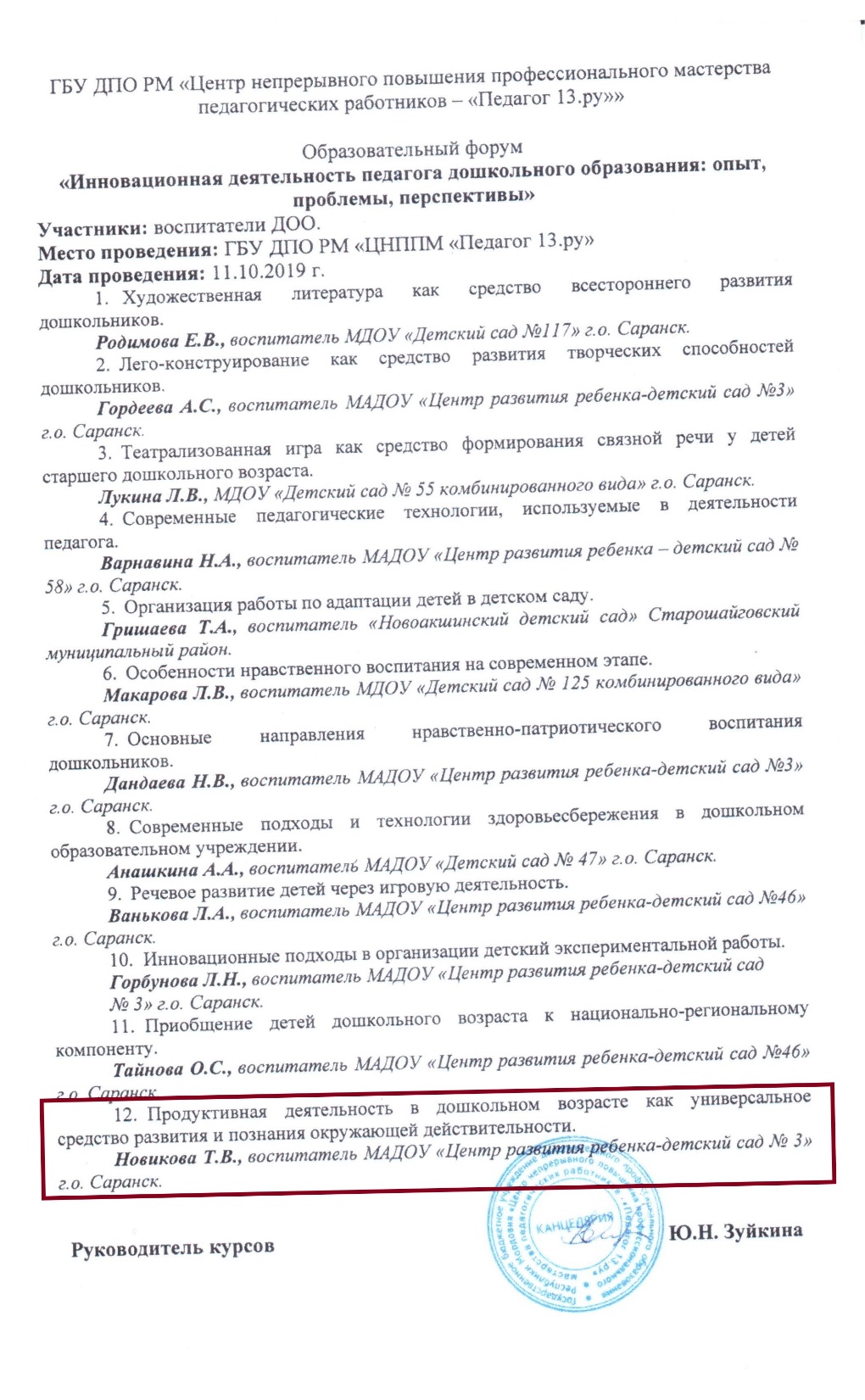 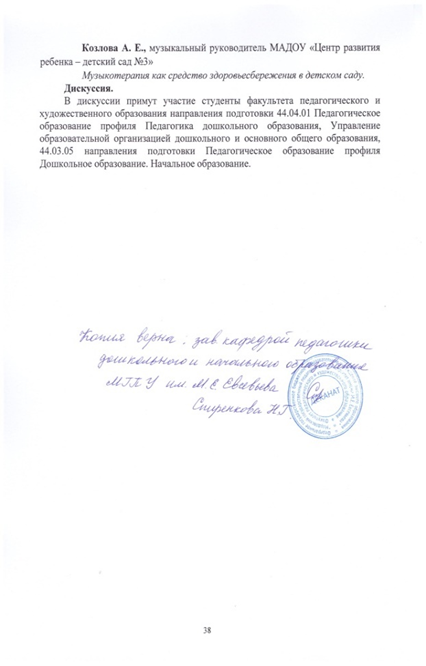 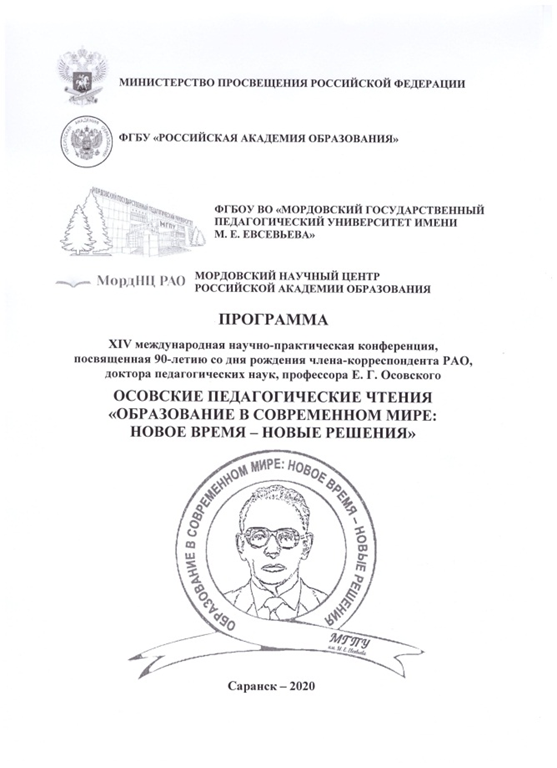 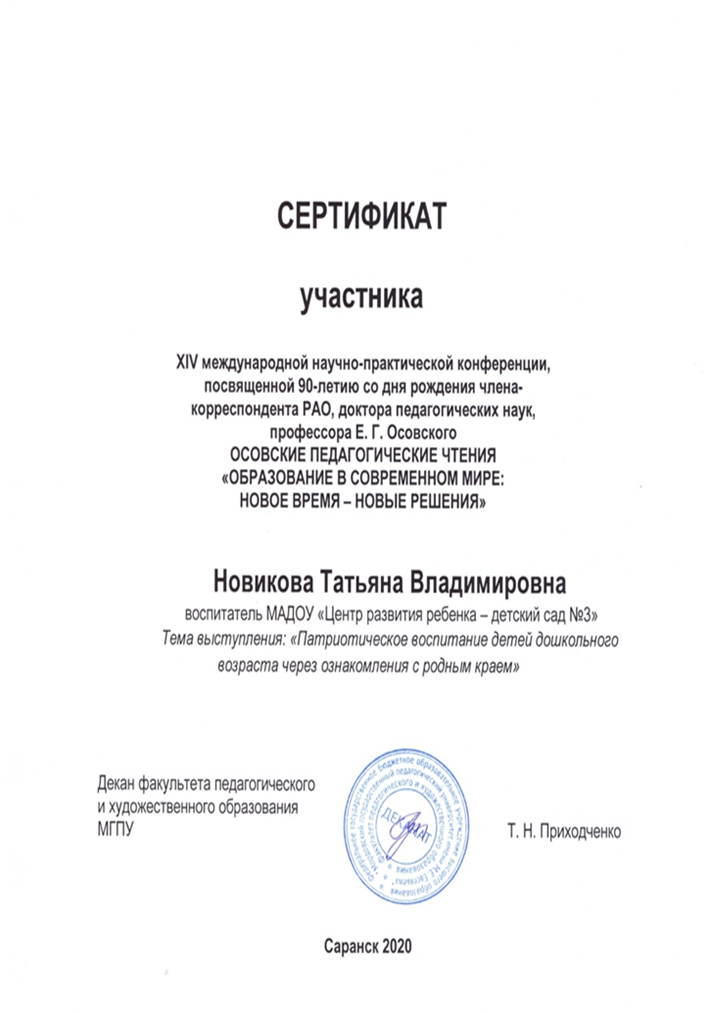 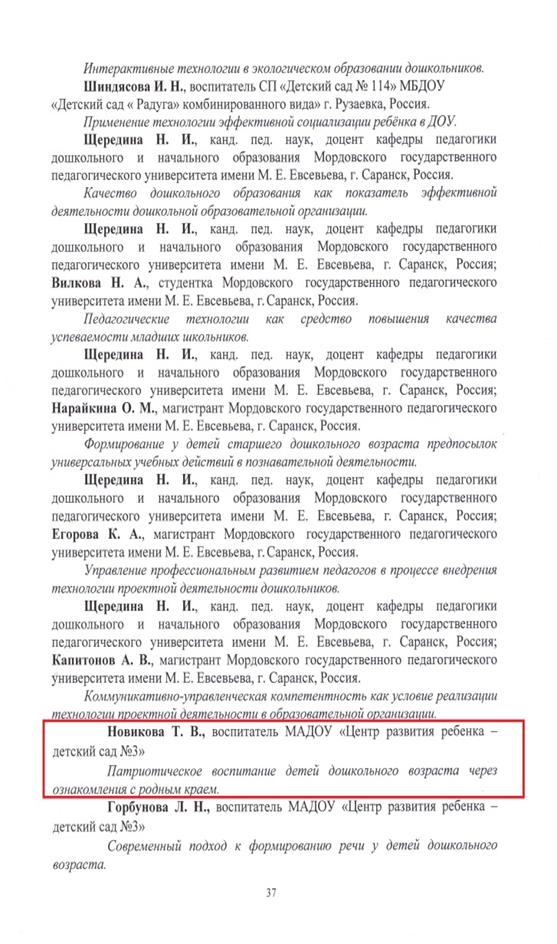 7.проведение открытых занятий, мастер-классов, мероприятий
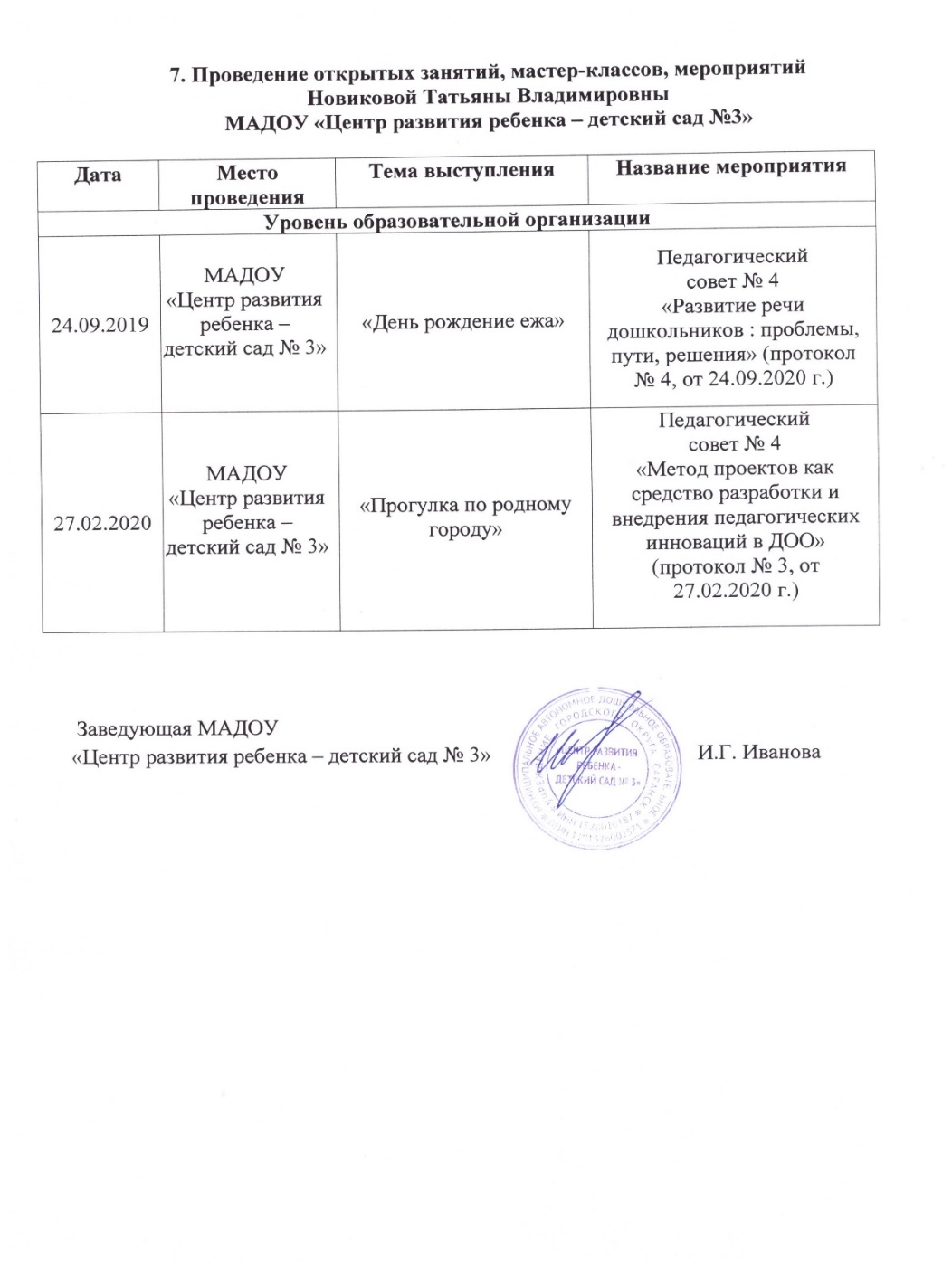 9. общественно-педагогическая активность 
педагога: Участие в комиссиях, 
педагогических сообществах, в жюри конкурсов
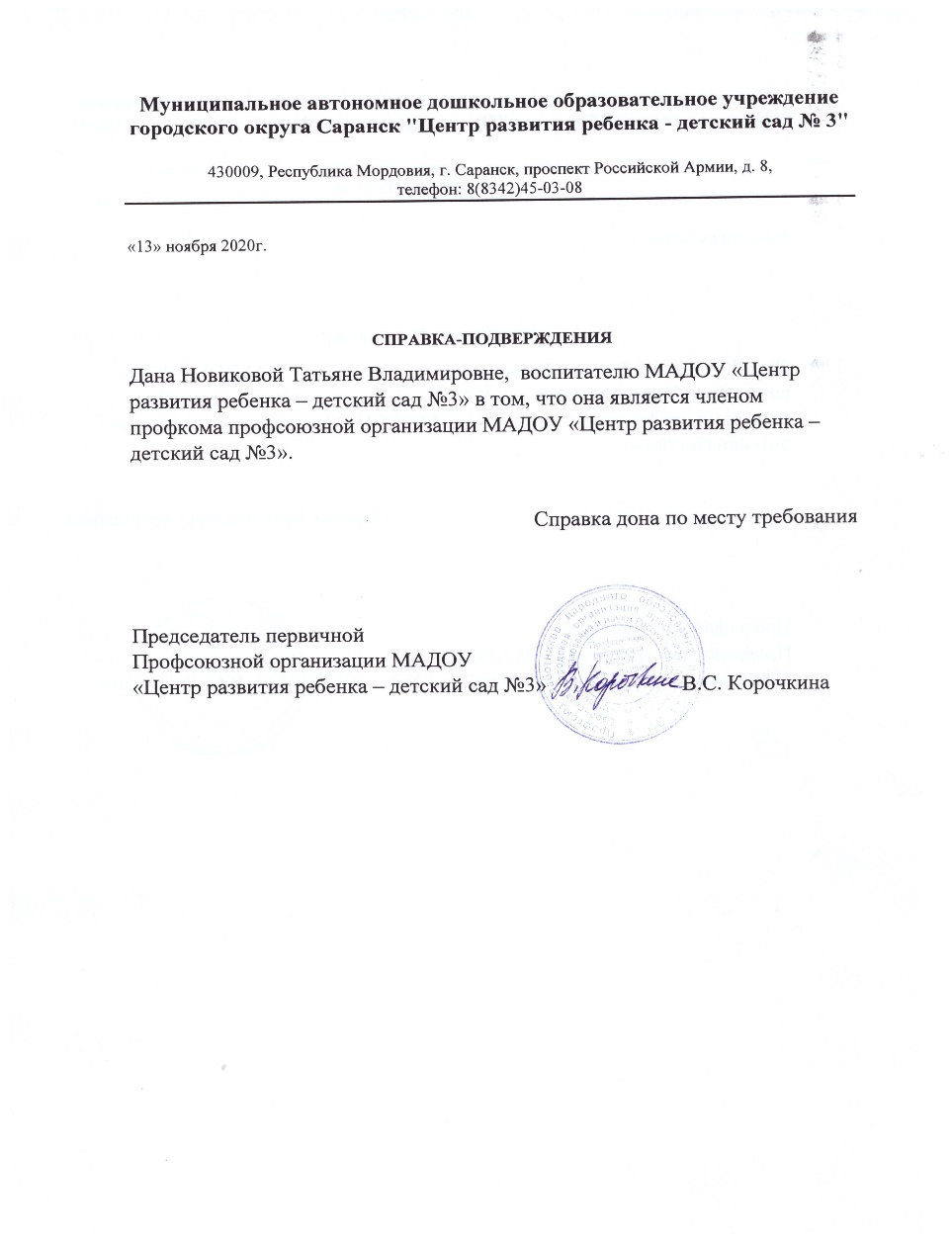 10. Позитивные результаты работы с воспитанниками
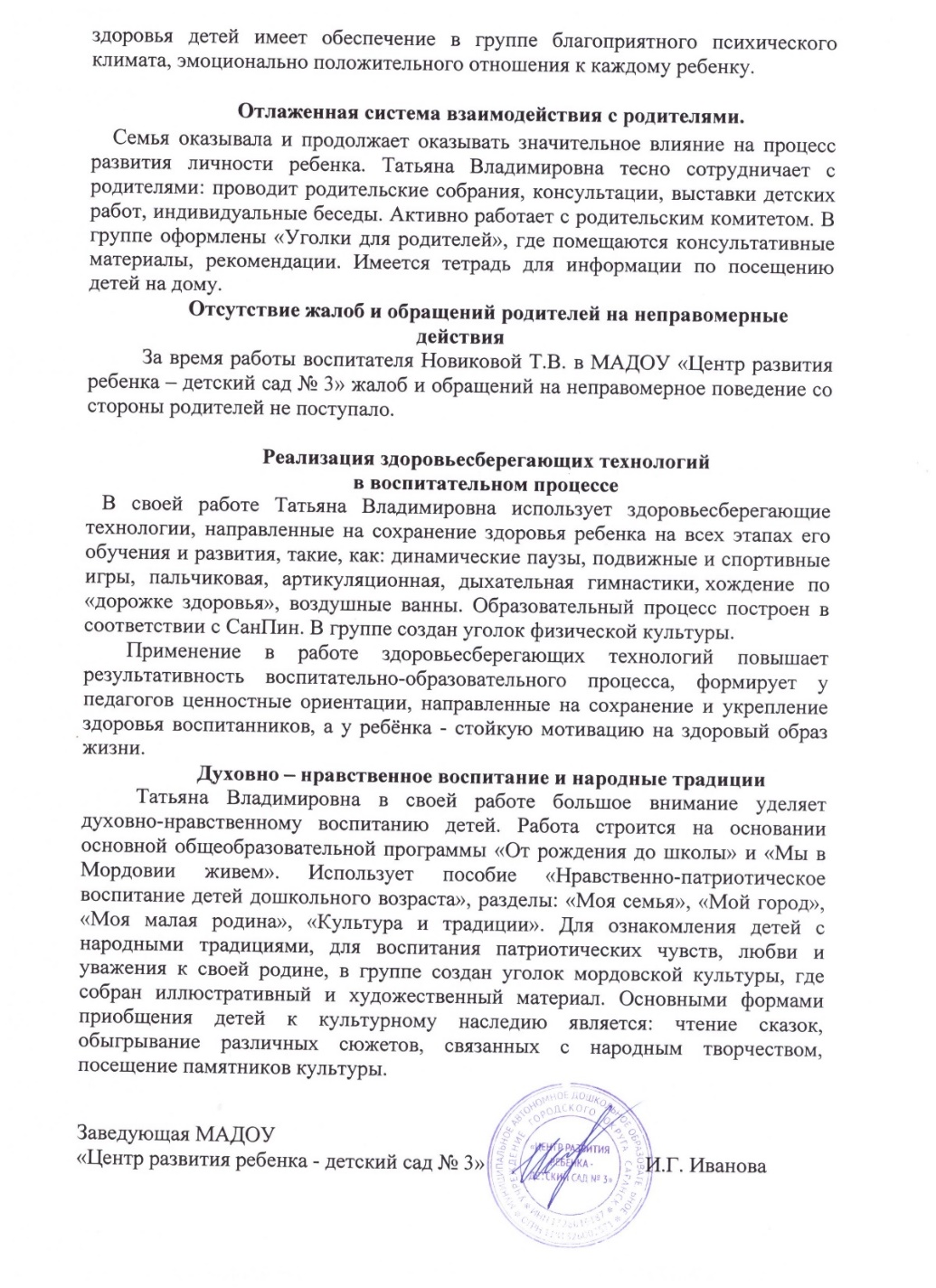 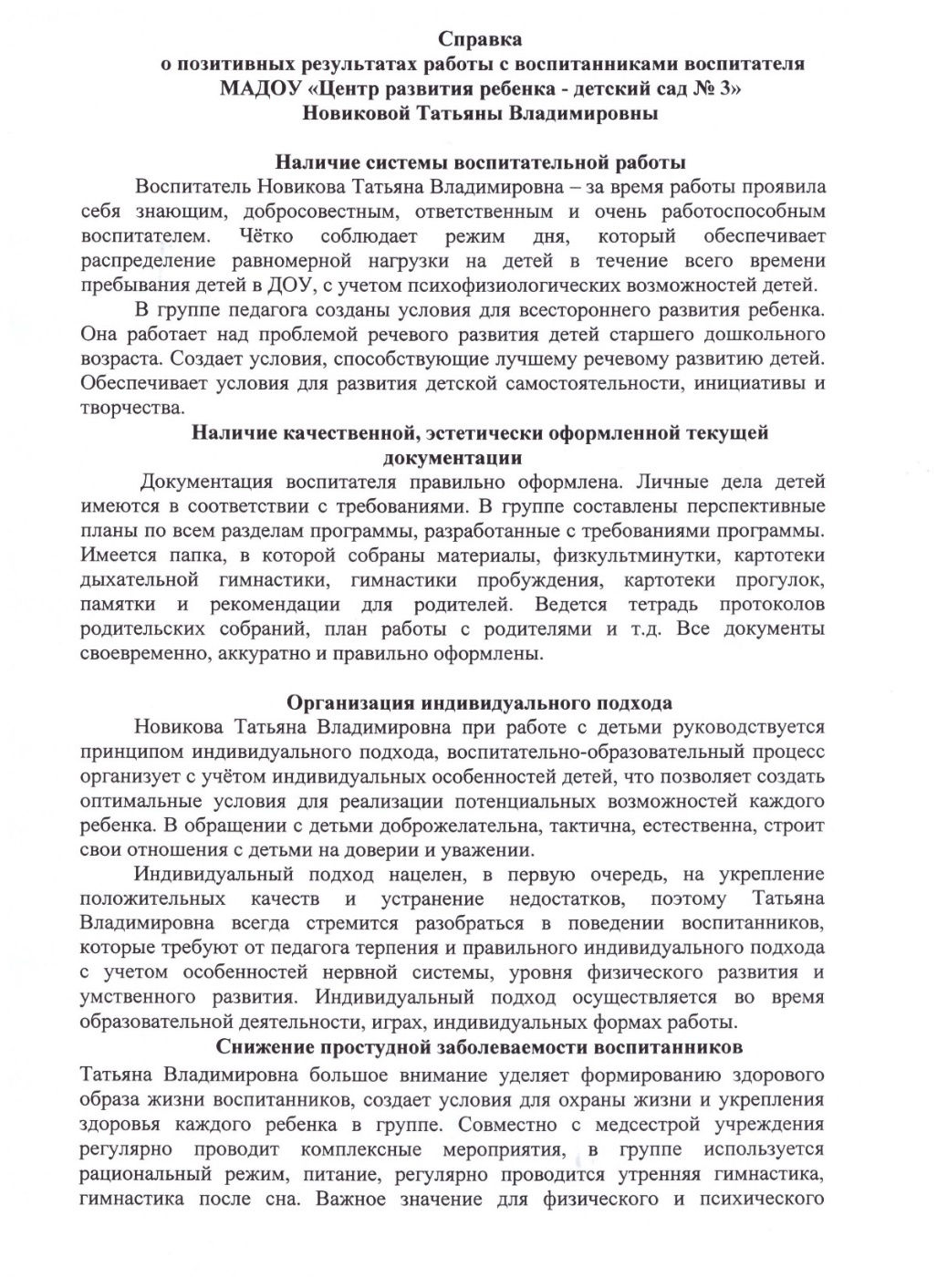 11. Качество взаимодействия с родителями
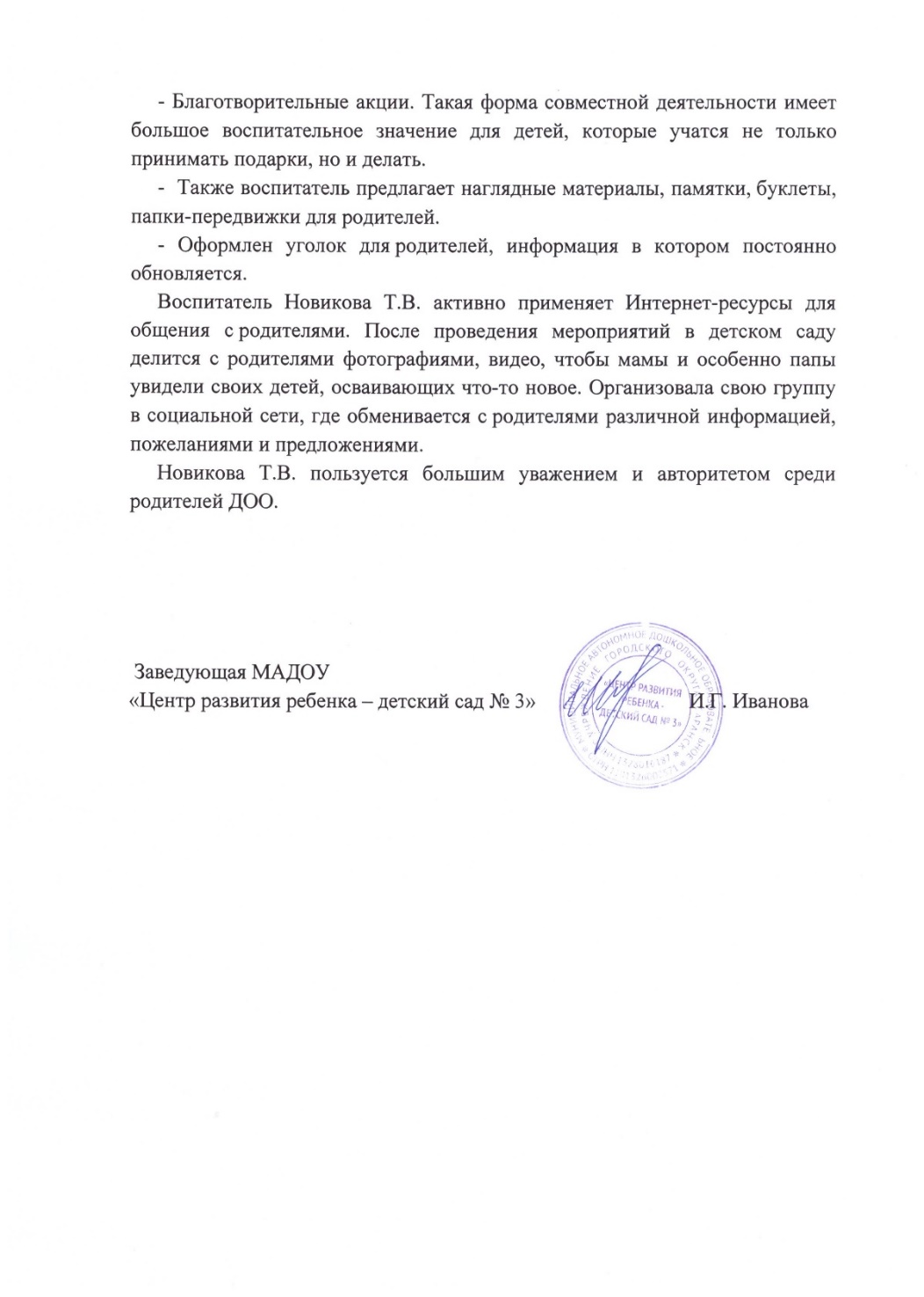 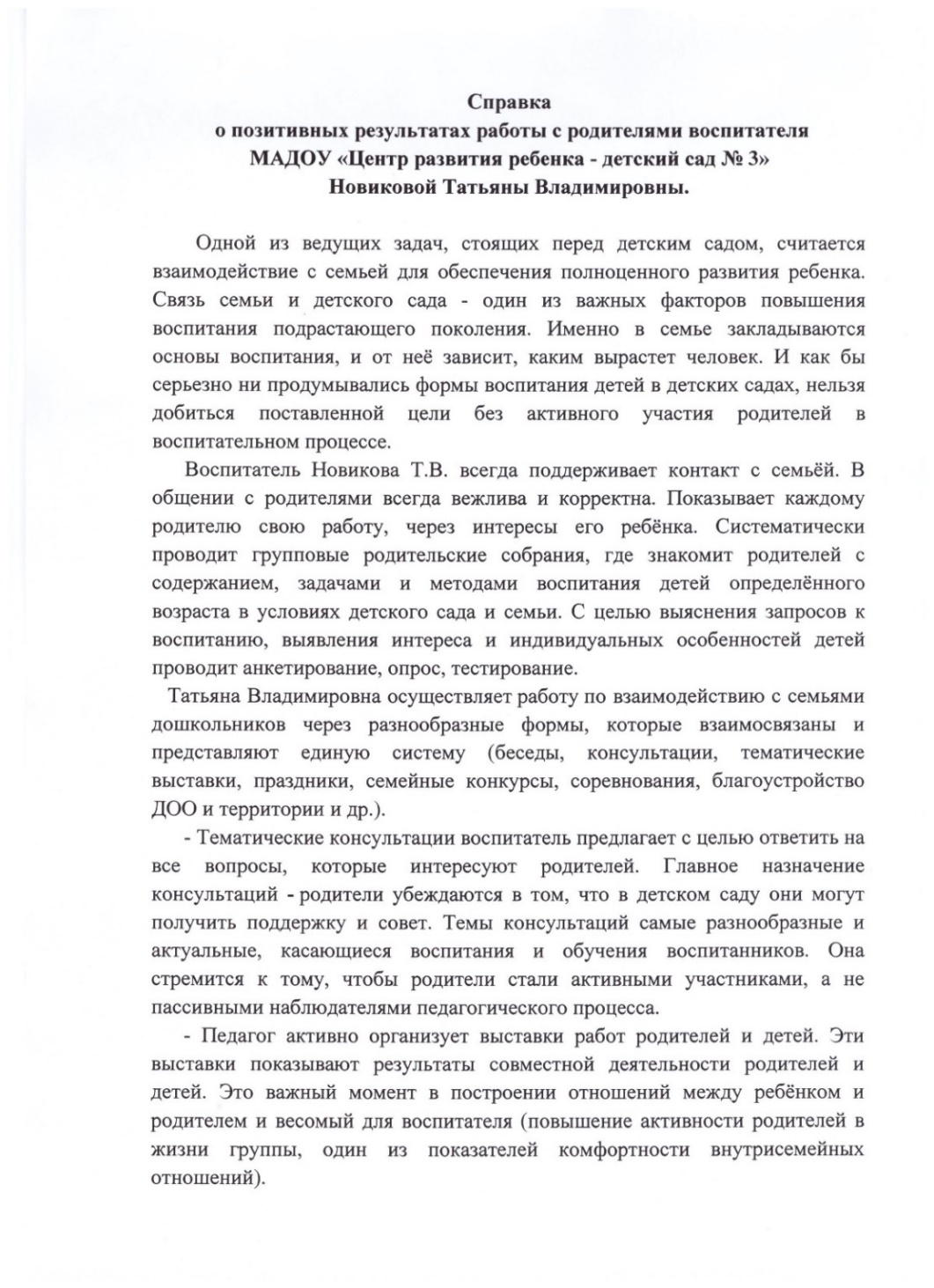 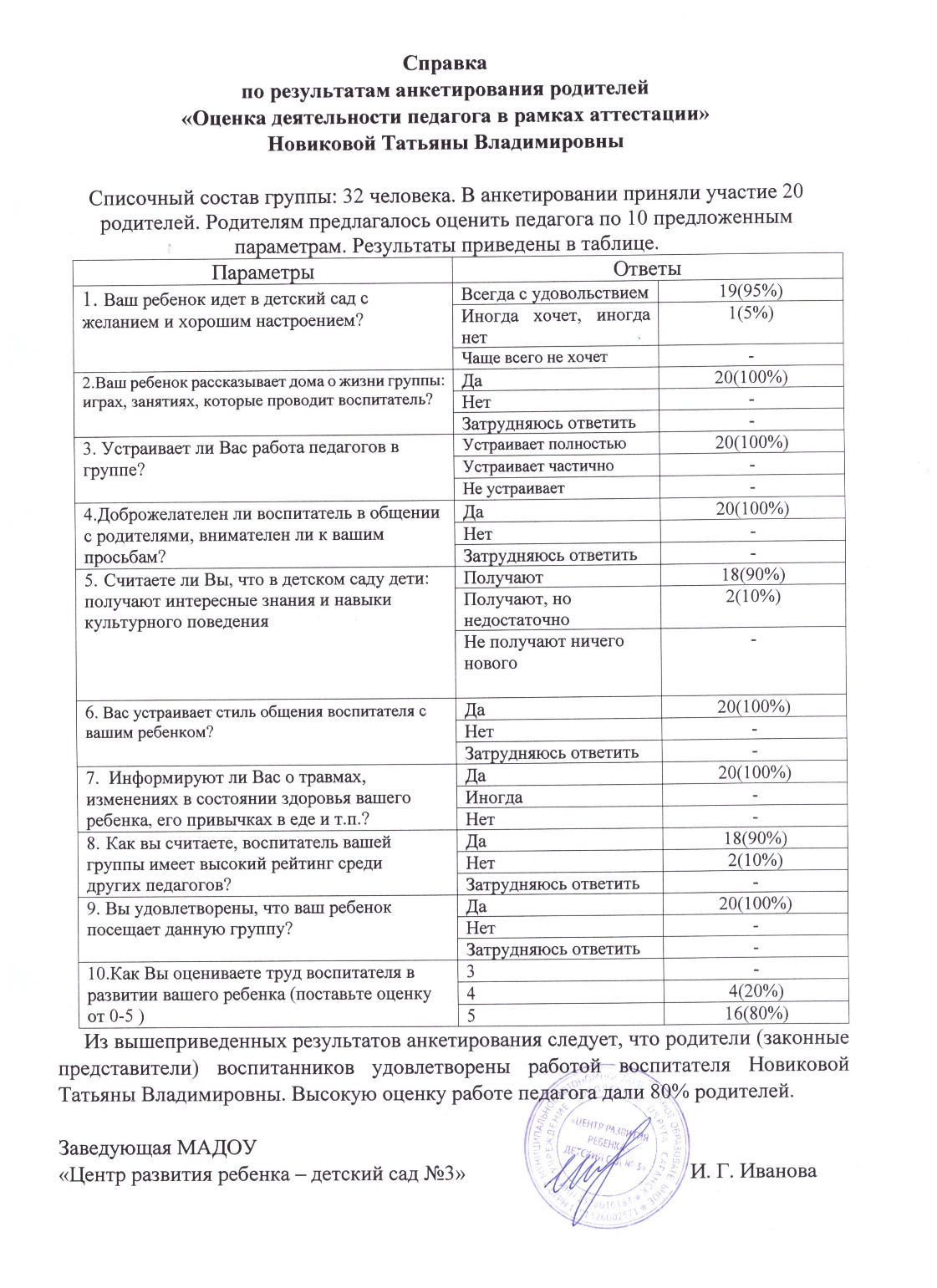 13.  Участие педагога в                   профессиональных конкурсах
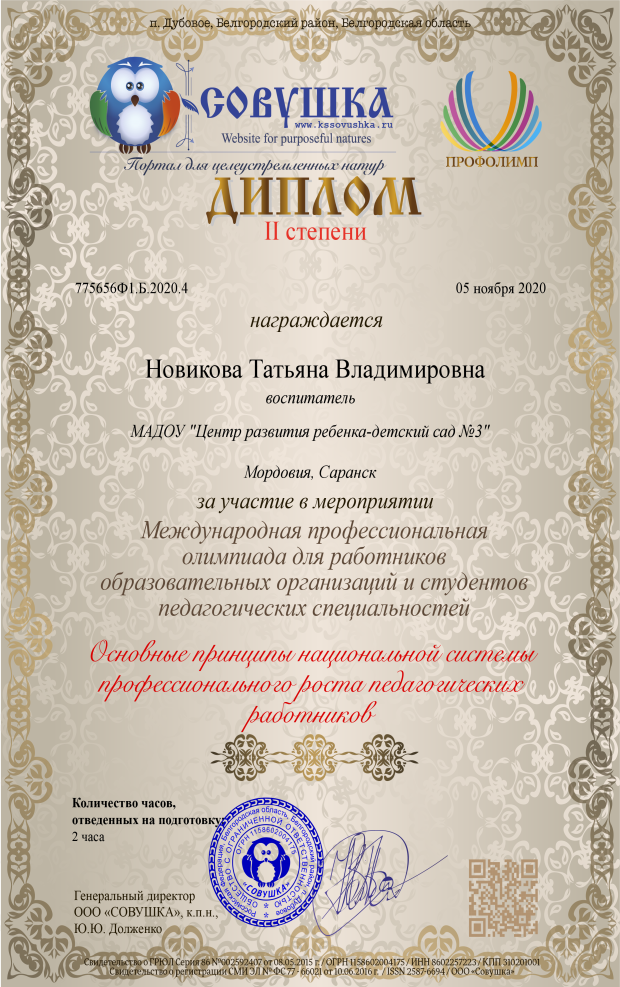 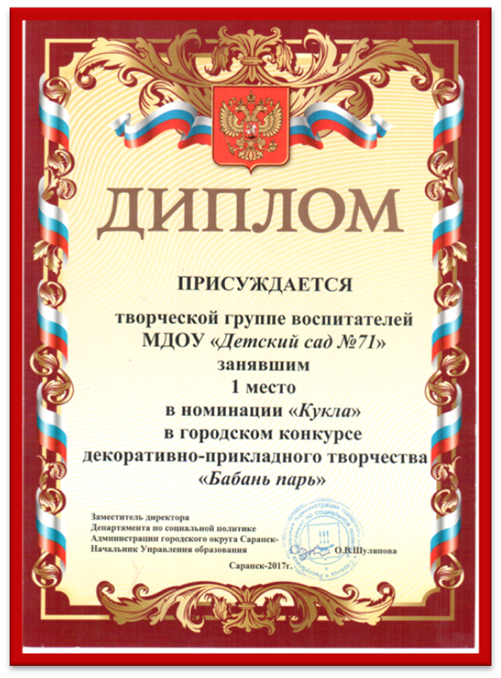 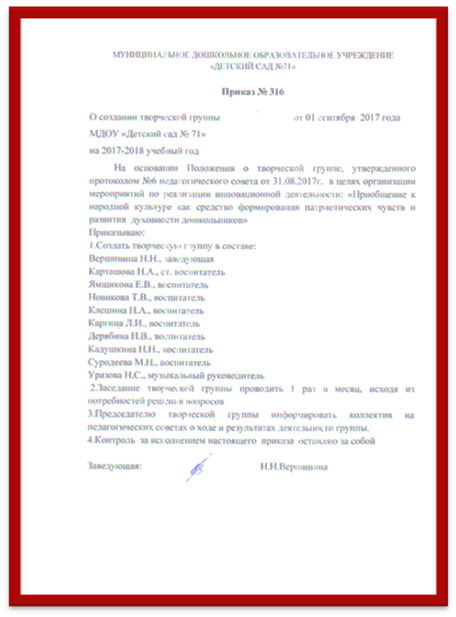 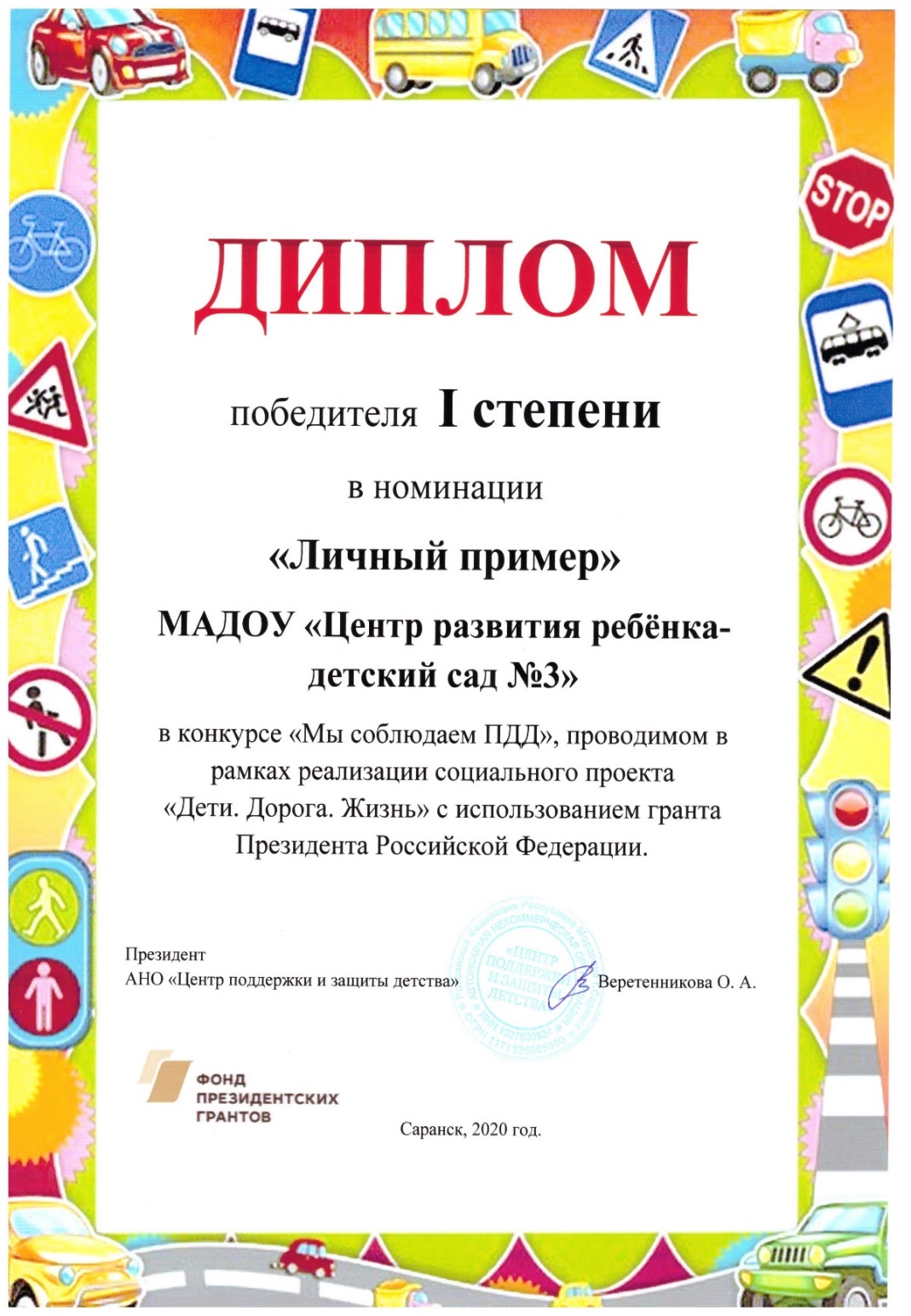 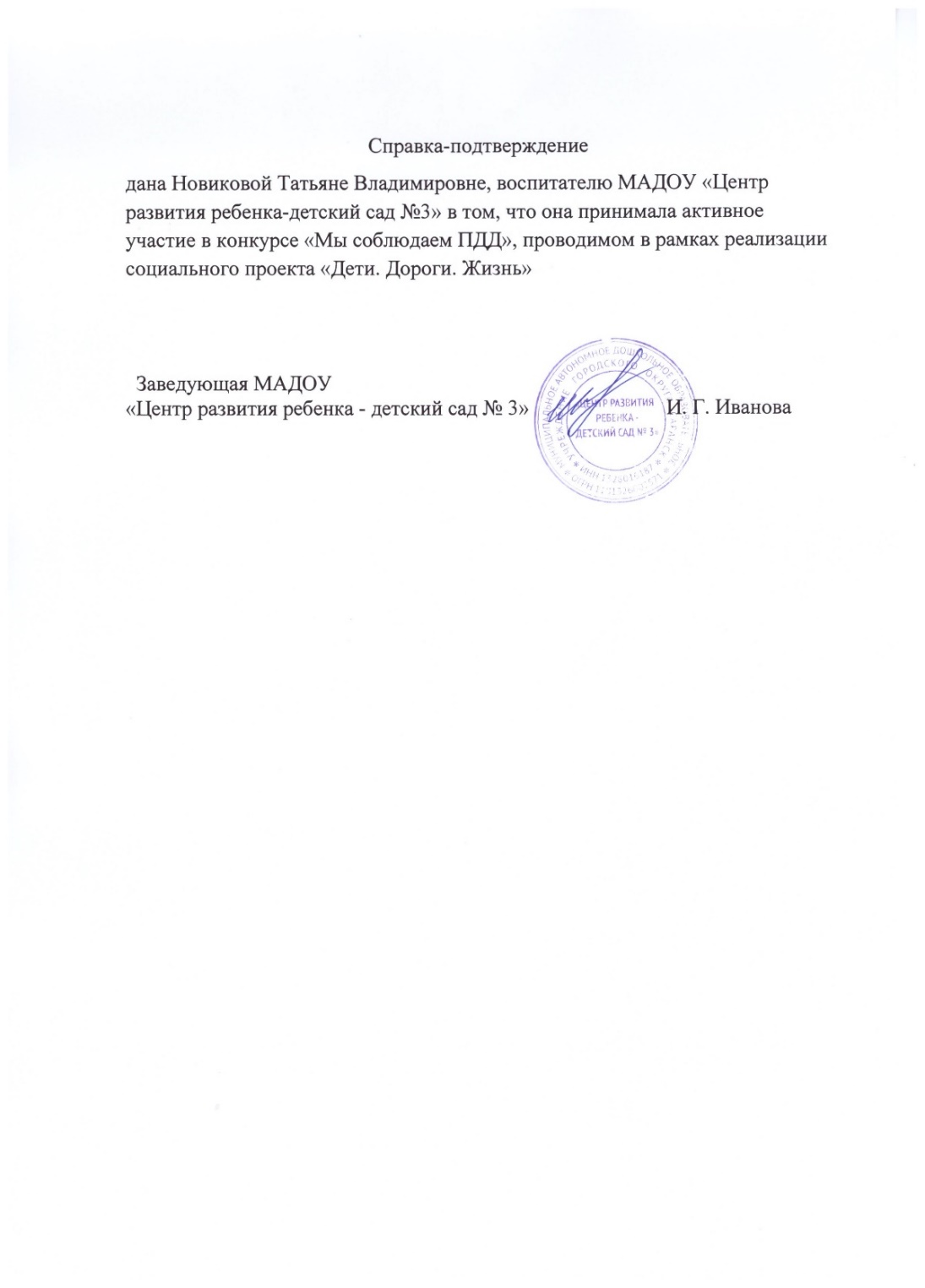 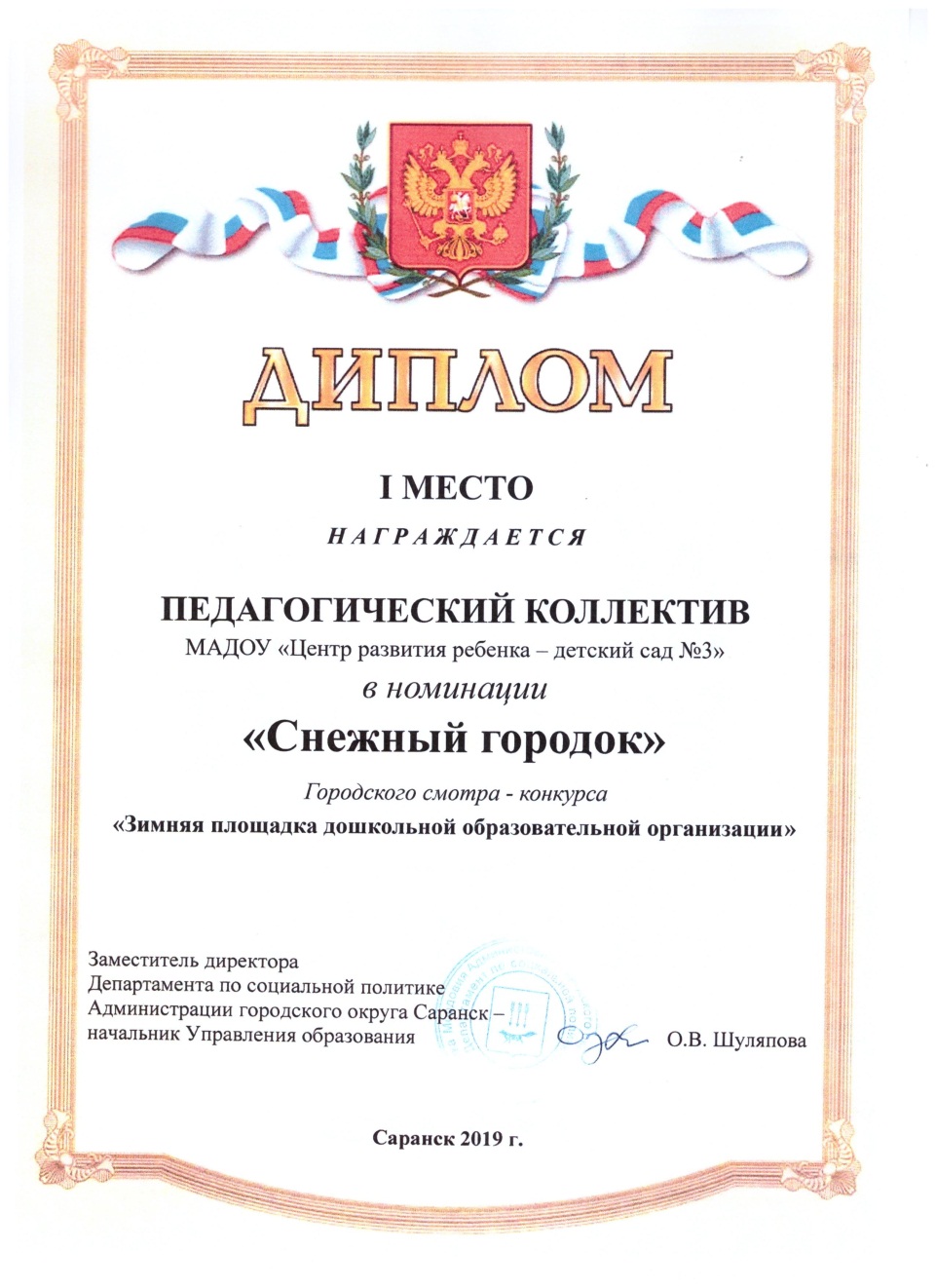 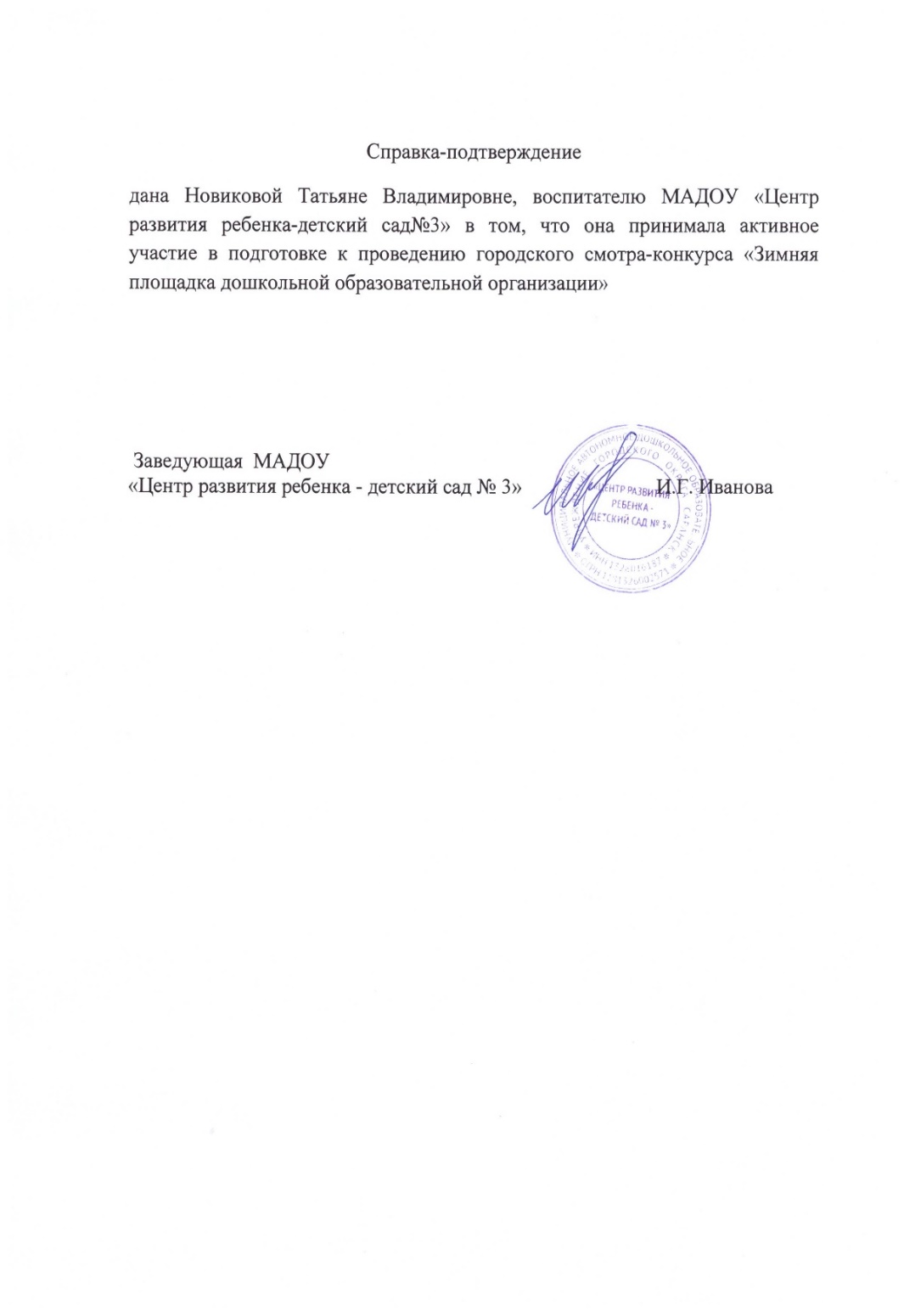 14.  Награды и поощрения
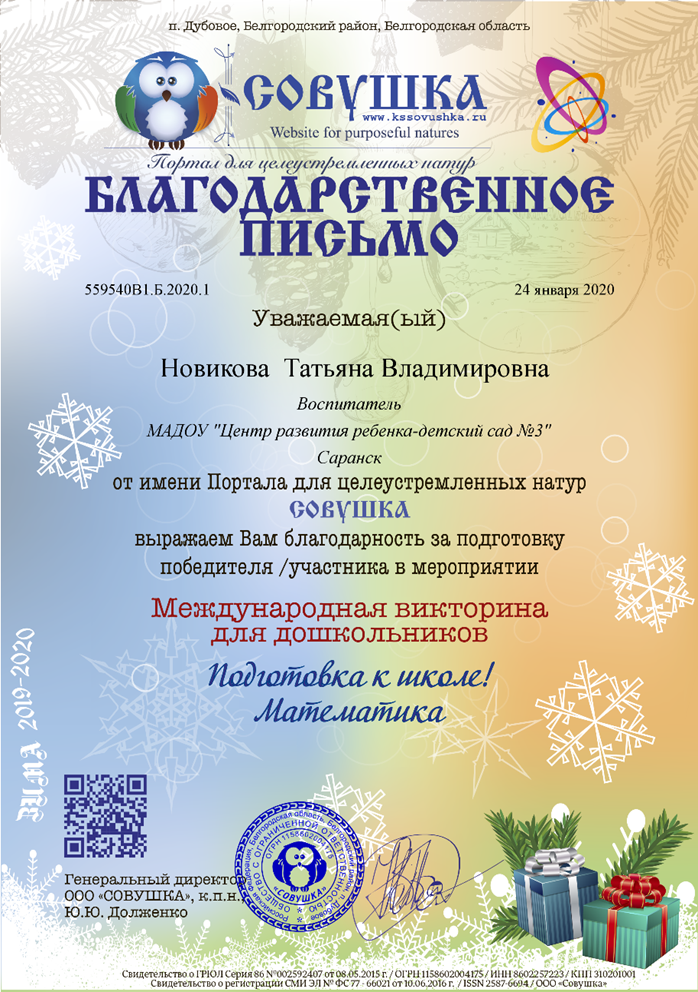 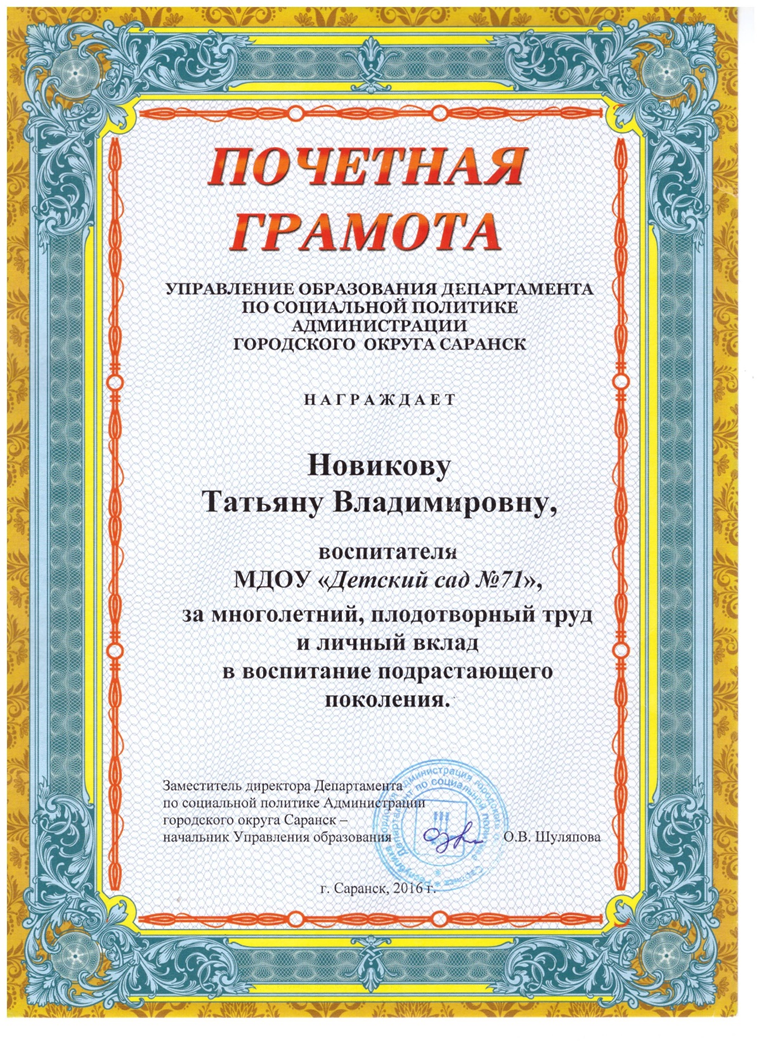 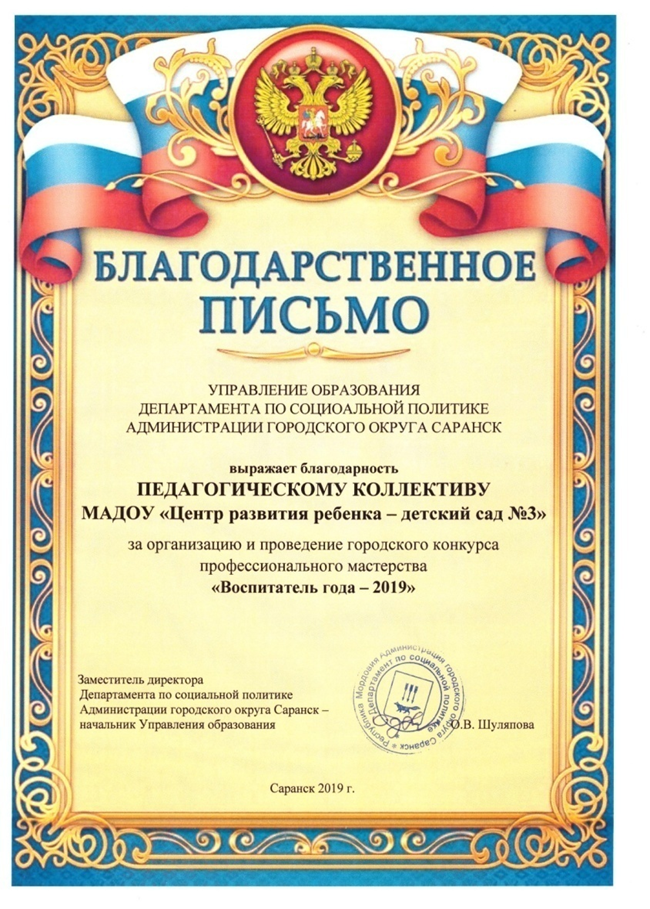 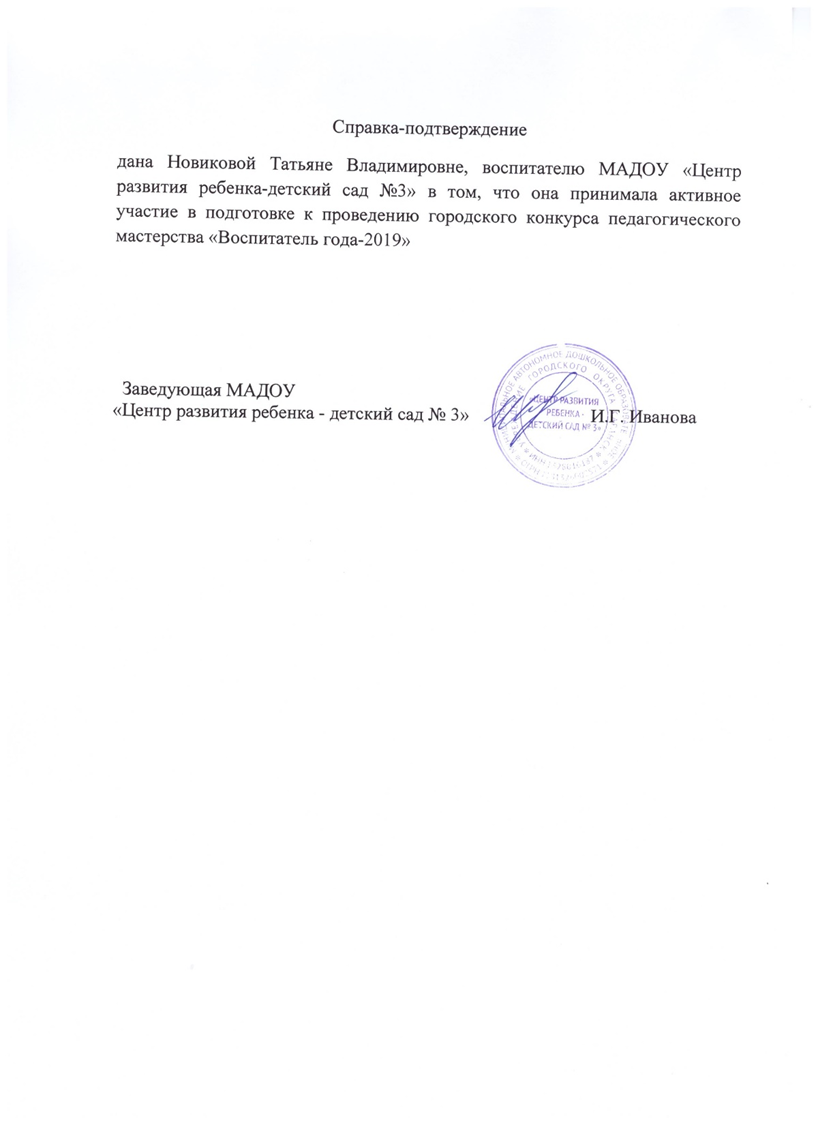 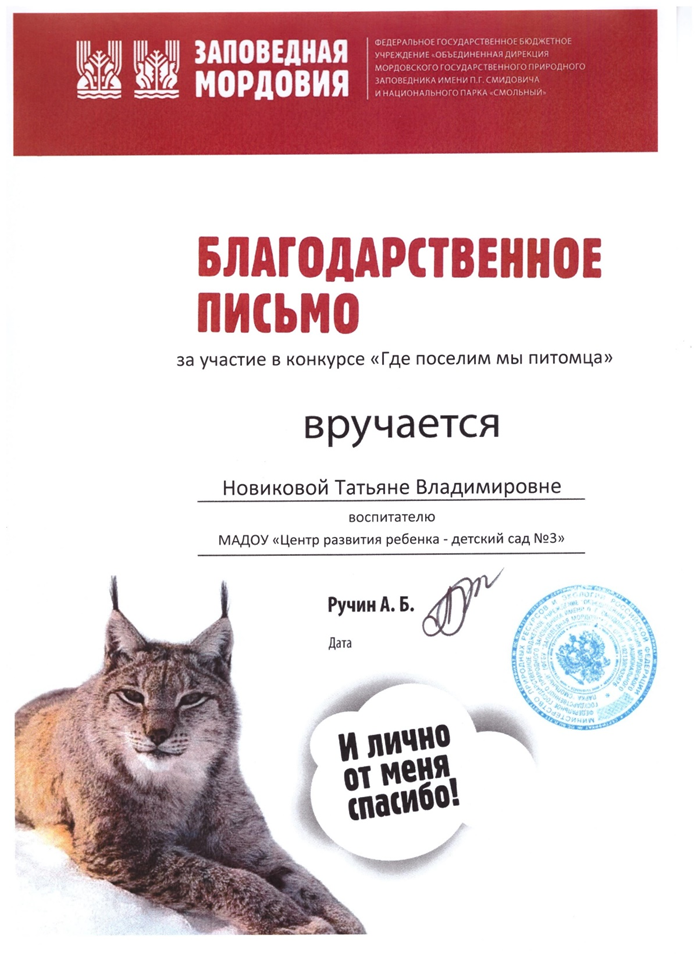